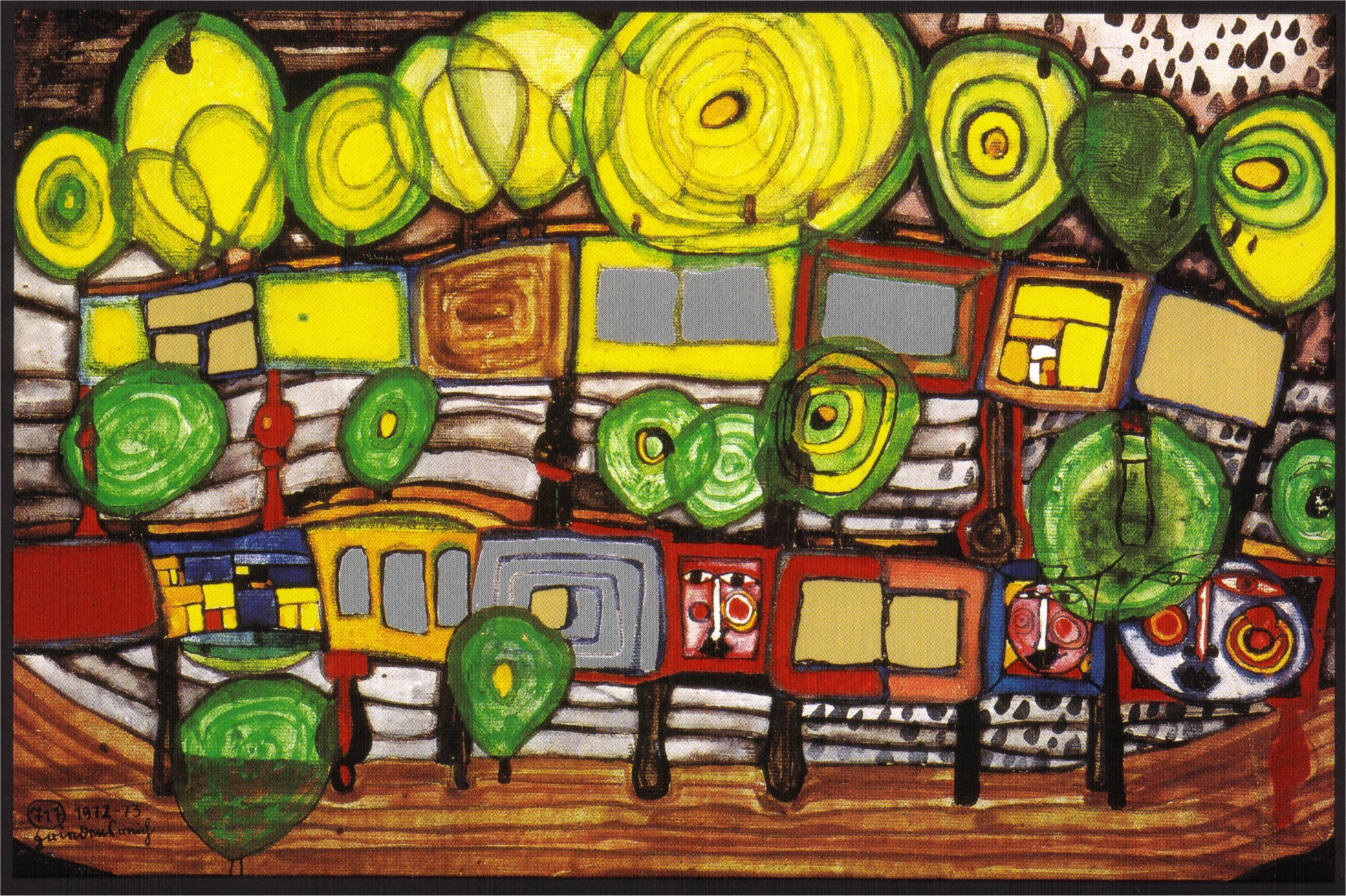 FRIEDENSREICH HUNDERTWASSER
HUNDERTWASSERS
LEBEN
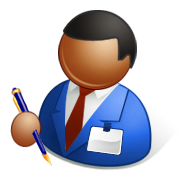 (Arbeitsblatt)
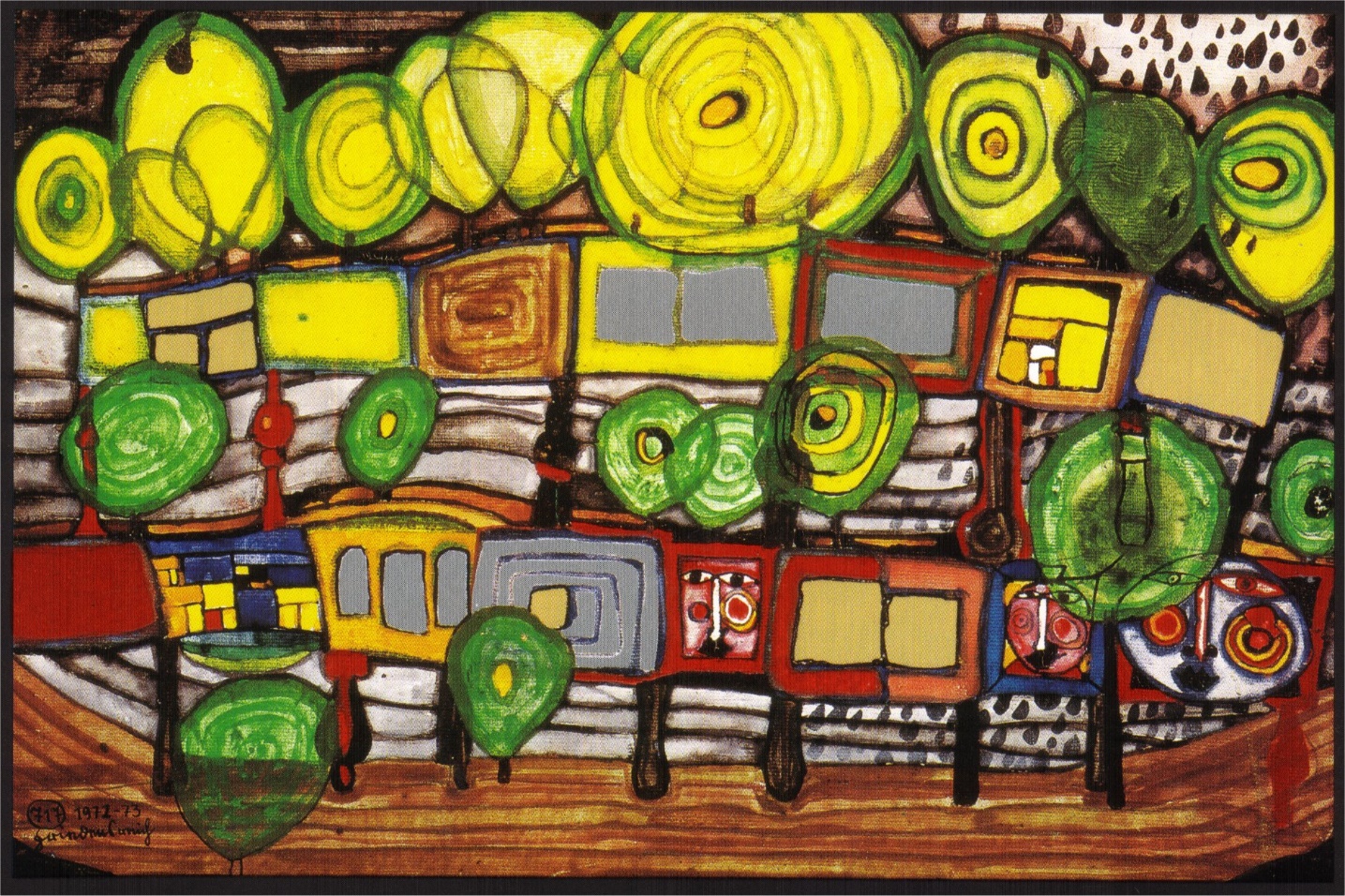  Was für ein Dokument ist das ? (eine Reportage / ein Dialog / eine Biografie / ein Interview / ein Lied …)
 Warum ? Welche Elemente erkennst du?
 Welche Informationen finden wir in einer Biografie?
 Finde in dieser Biografie einen Vornamen und einen Namen.
 Finde in dieser Biografie Städte oder Länder.
 Finde in dieser Biografie Zeitangaben (Monate, Jahre …)
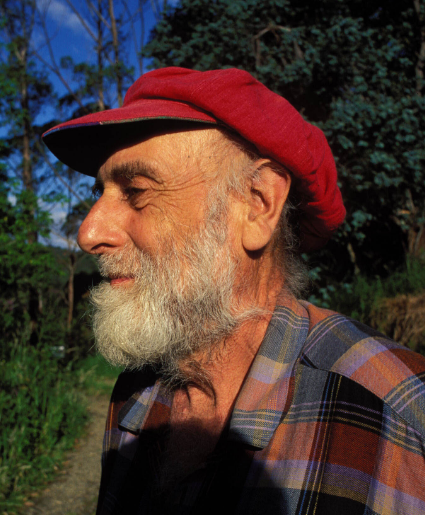  Finde in dieser Biografie Berufe.
Vielleicht kannst du jetzt diesen Künstler vorstellen?
Er heißt Friedensreich Hundertwasser.
Sein wahrer Name ist Friedrich Stowasser.
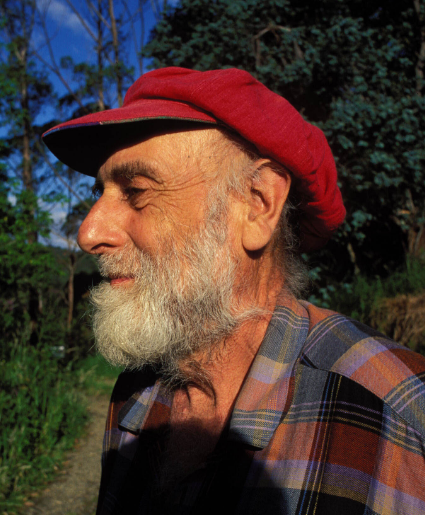 Er wird am 15. Dezember 1928 in Wien geboren.
Er stirbt am 19. Februar 2000.
Er stirbt an Bord der Queen Elisabeth II.
Er wird in Neuseeland begraben.
Er ist Denker, Maler und Architekt.
Er hilft vielen Umweltschutzorganisationen.
Er engagiert sich gegen Atomenergie.
HUNDERTWASSERS
BILDER
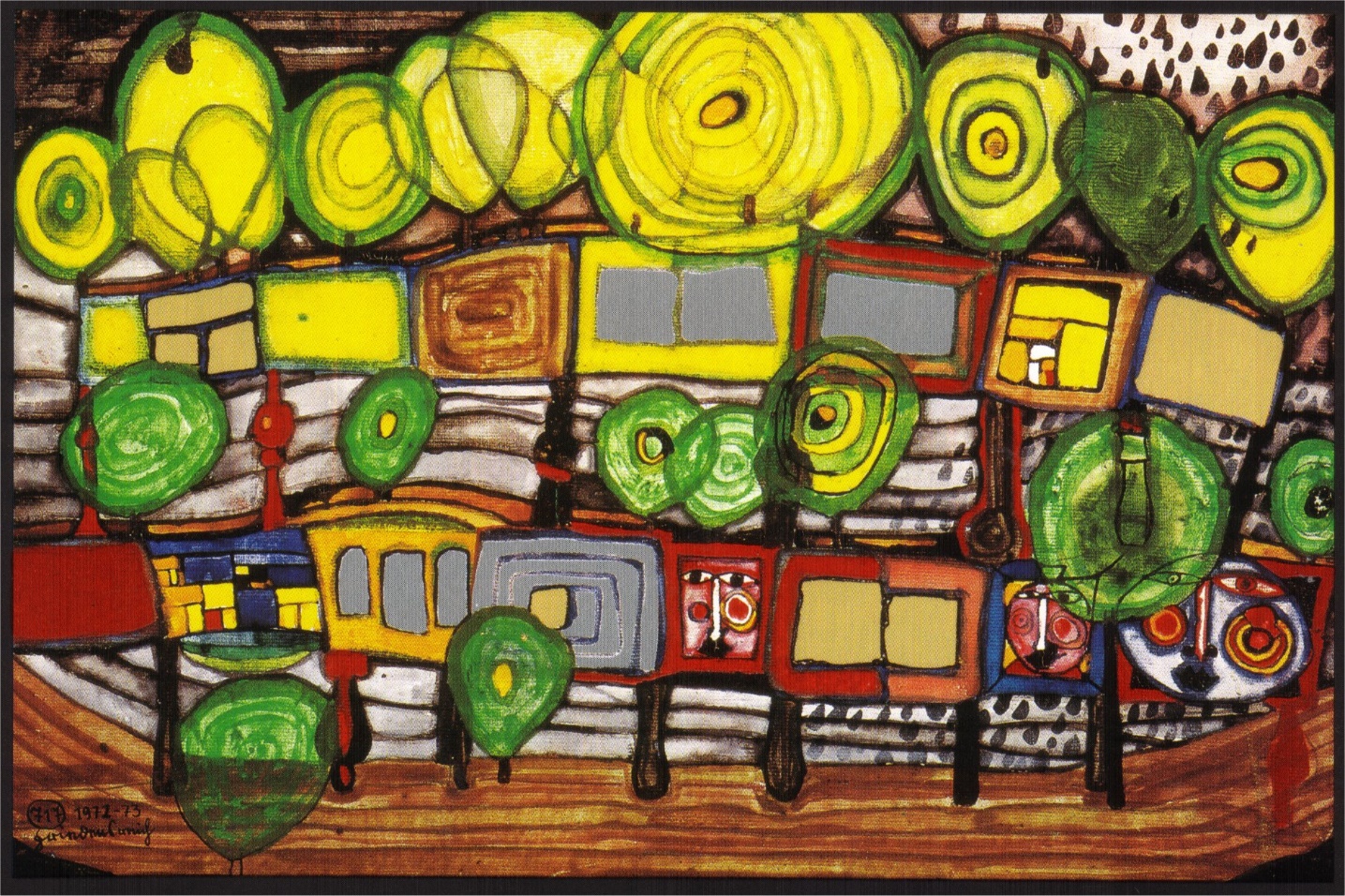 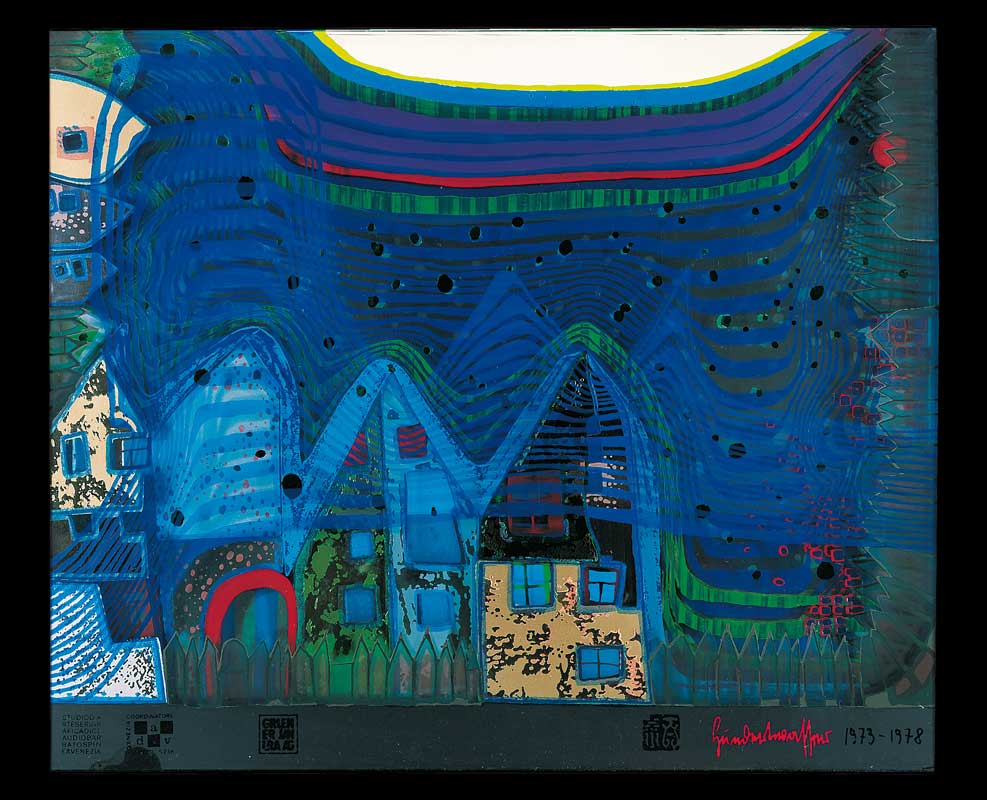 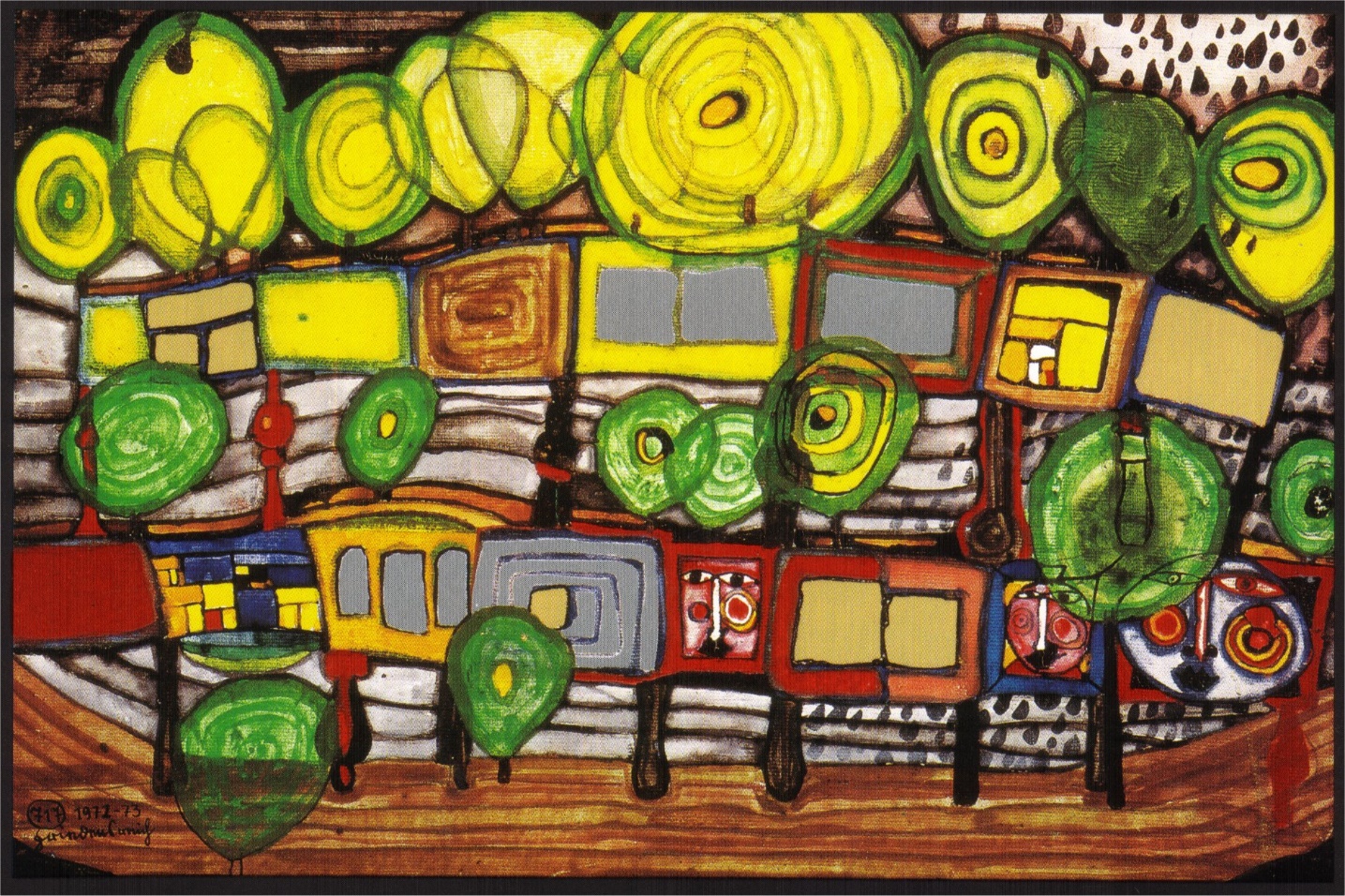 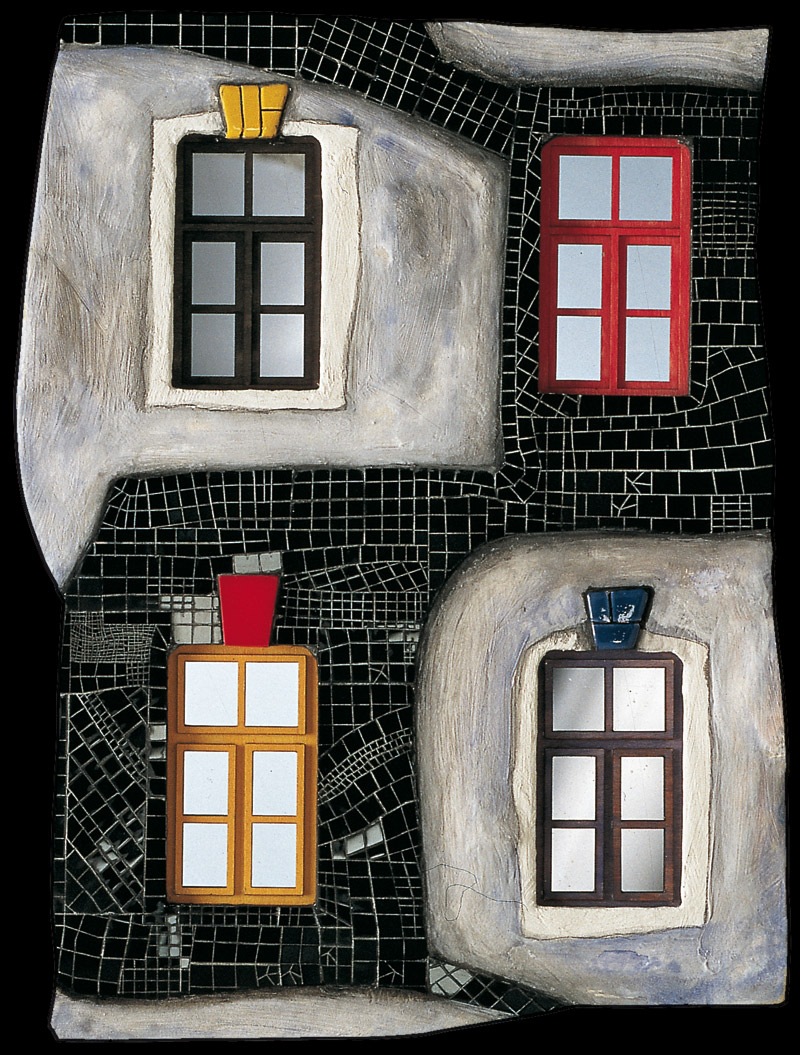 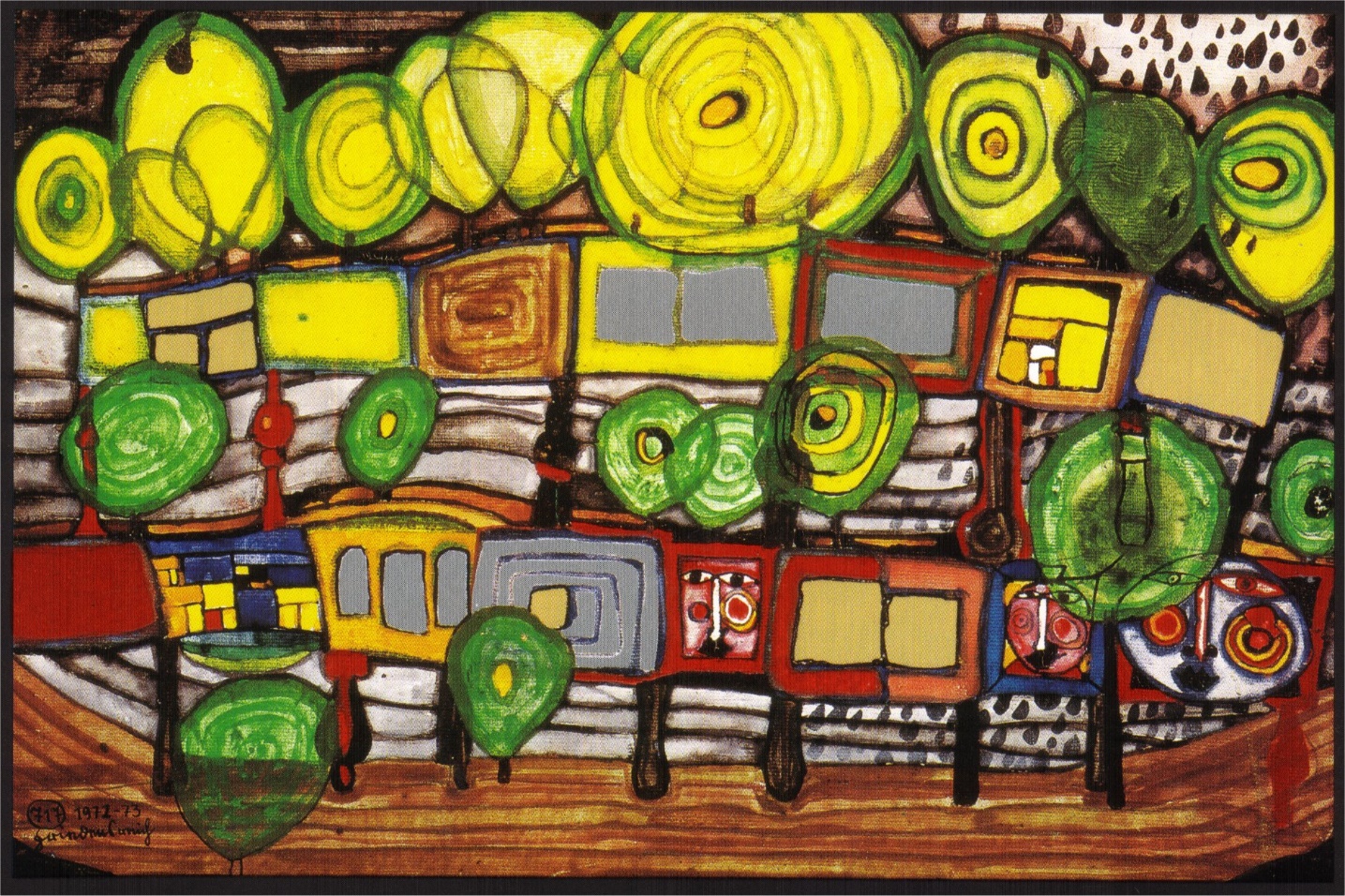 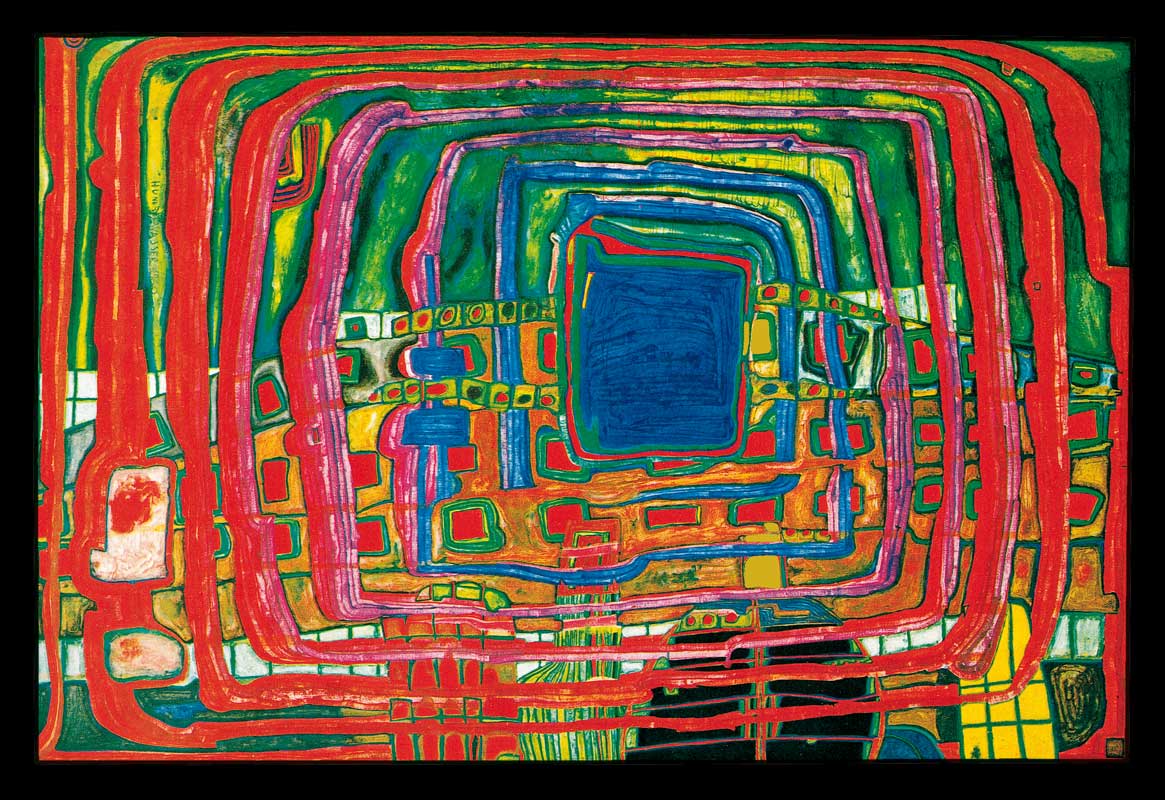 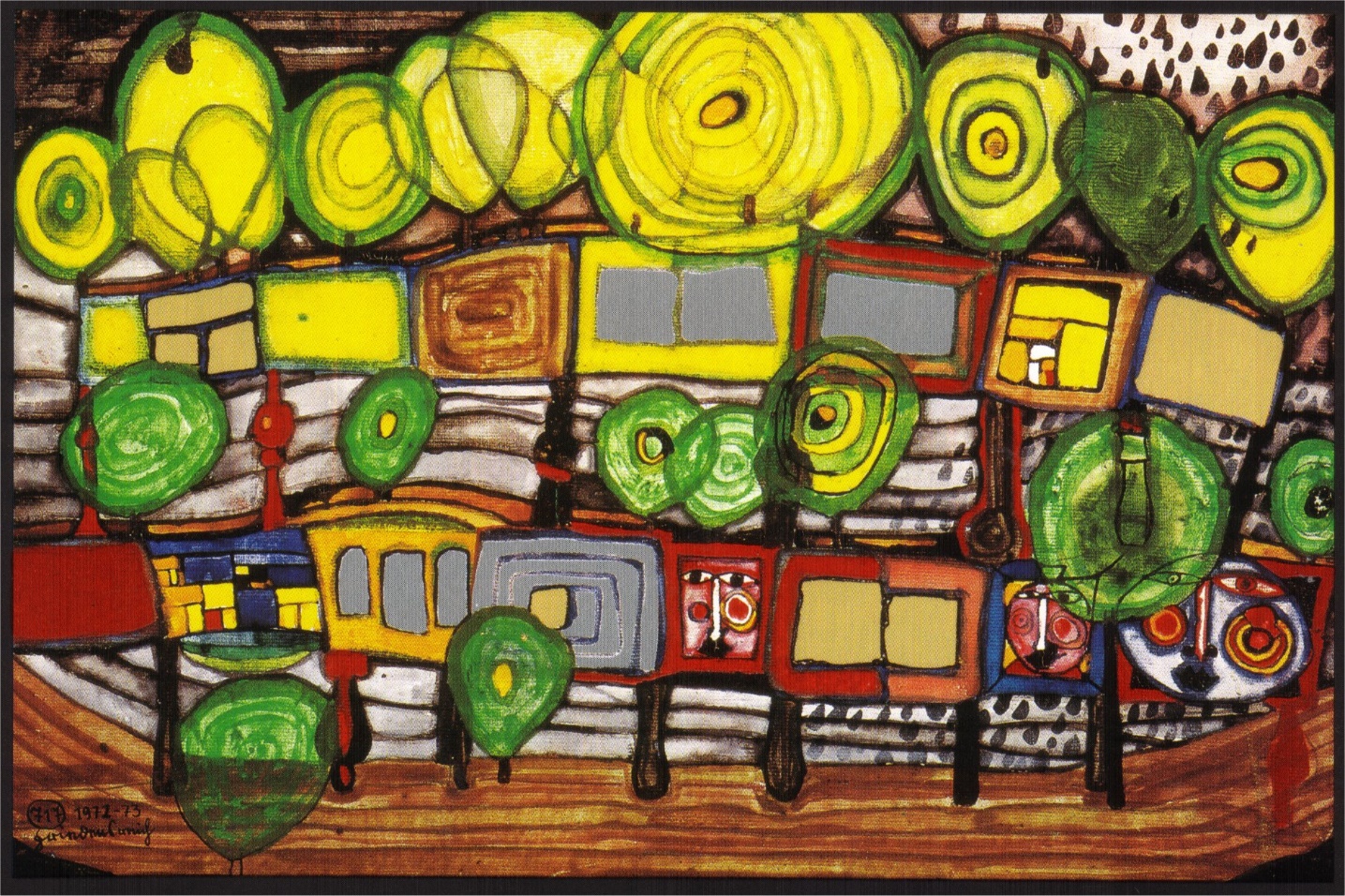 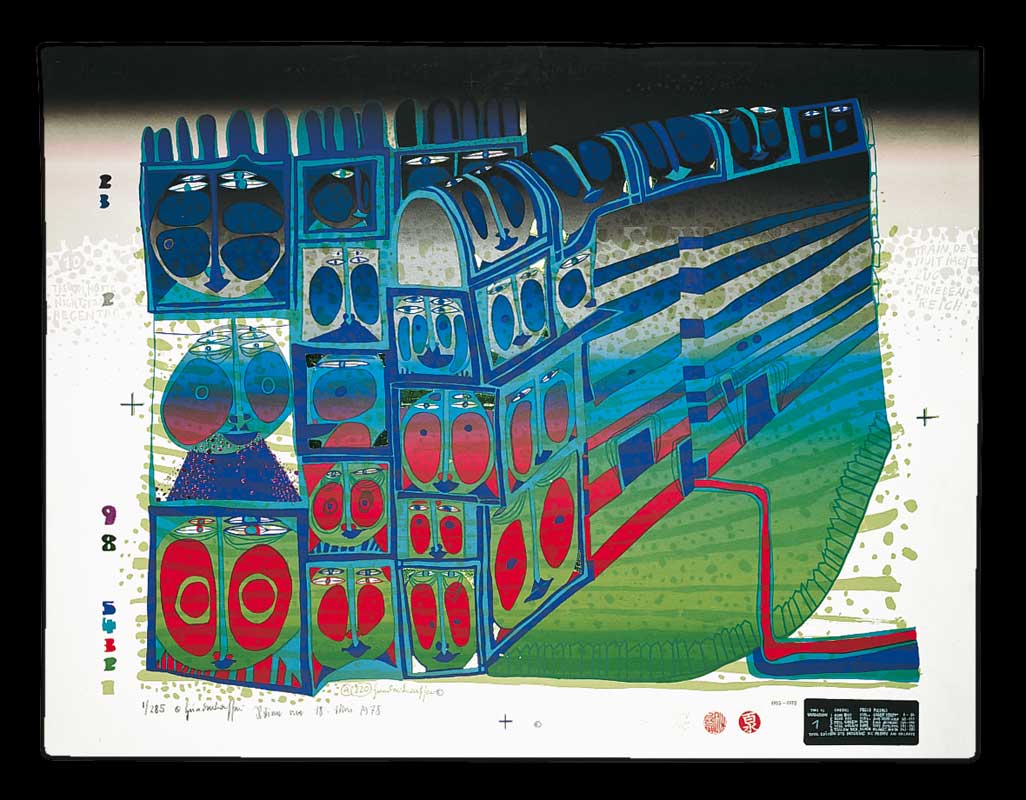 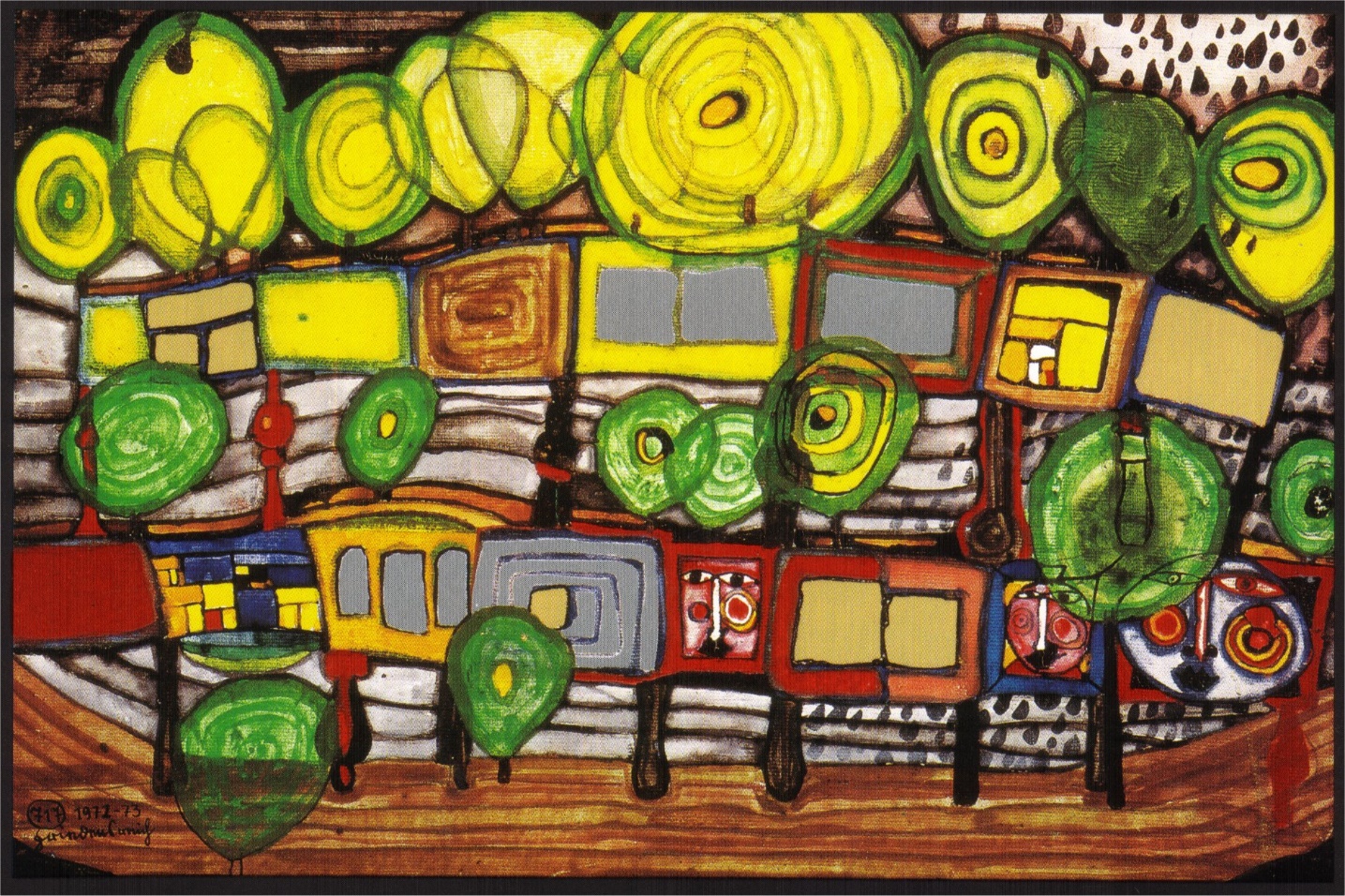 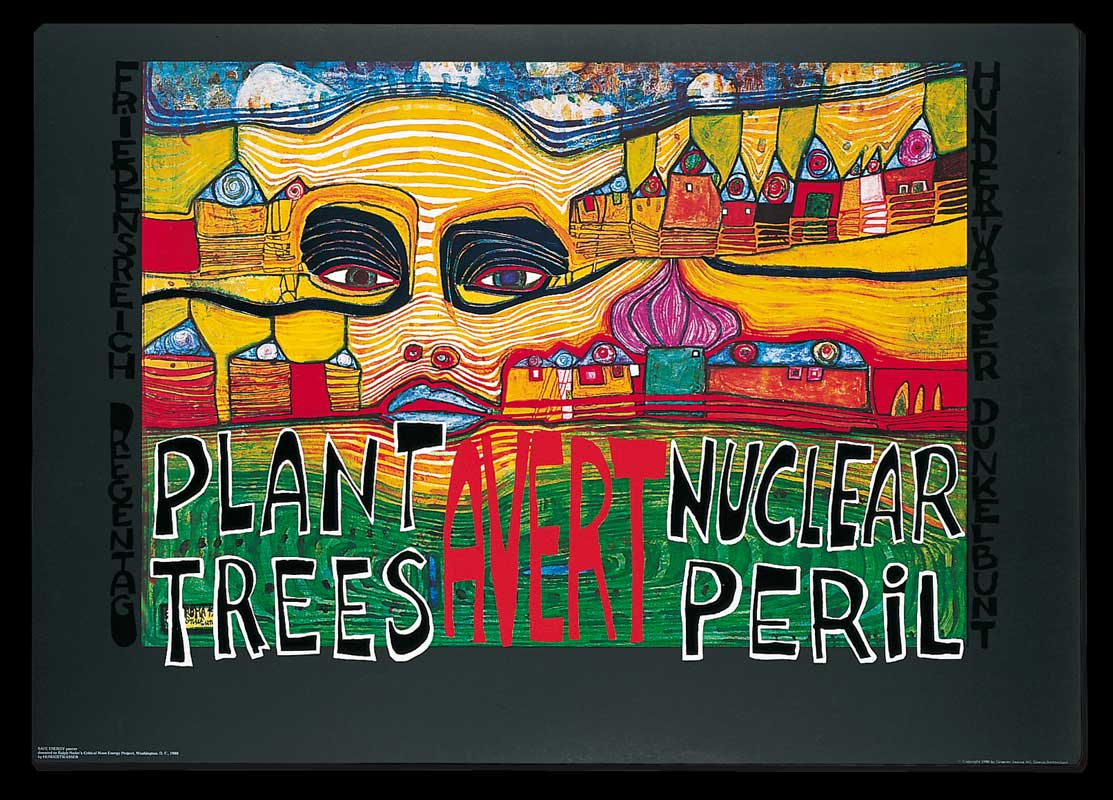 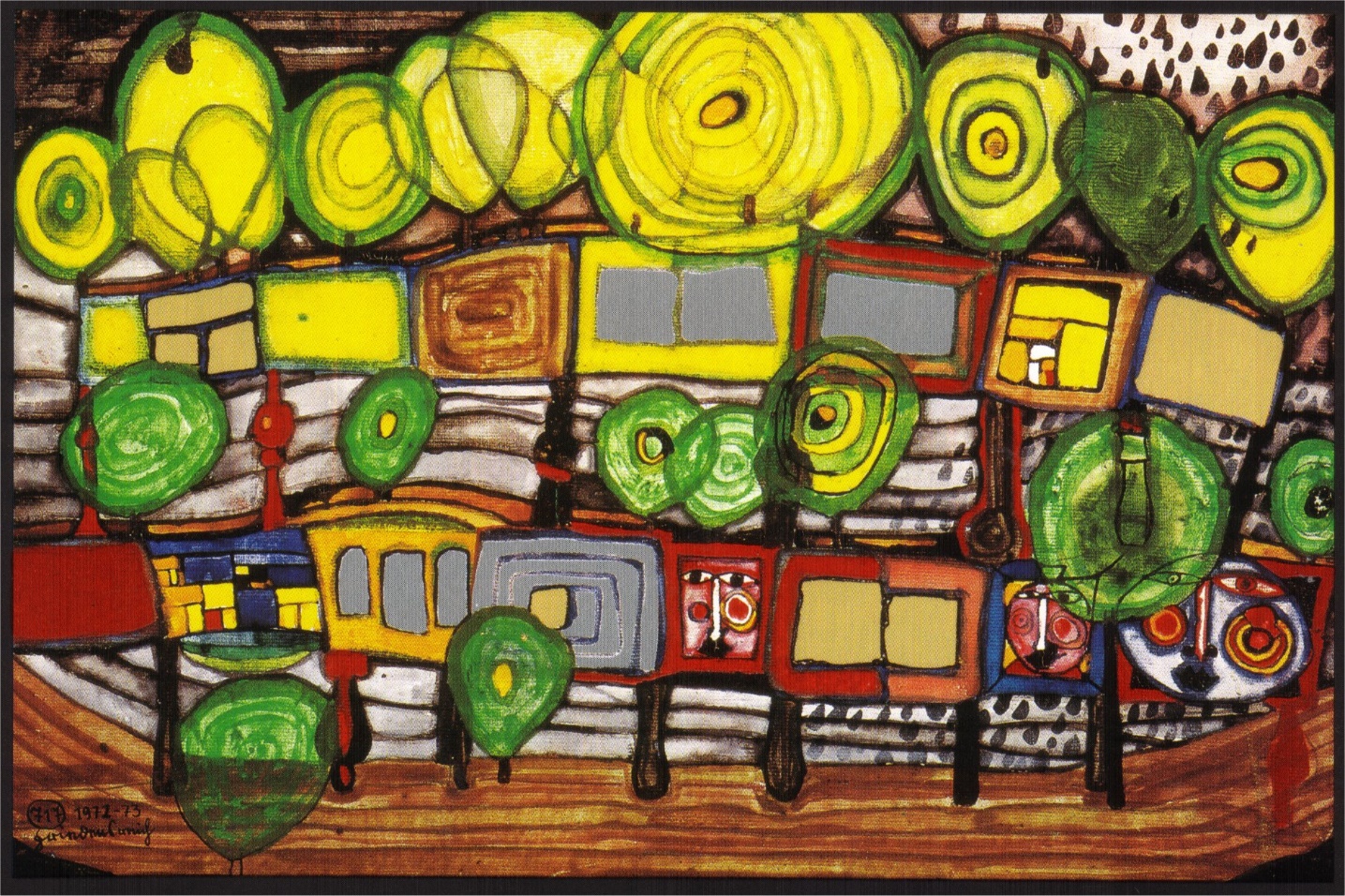 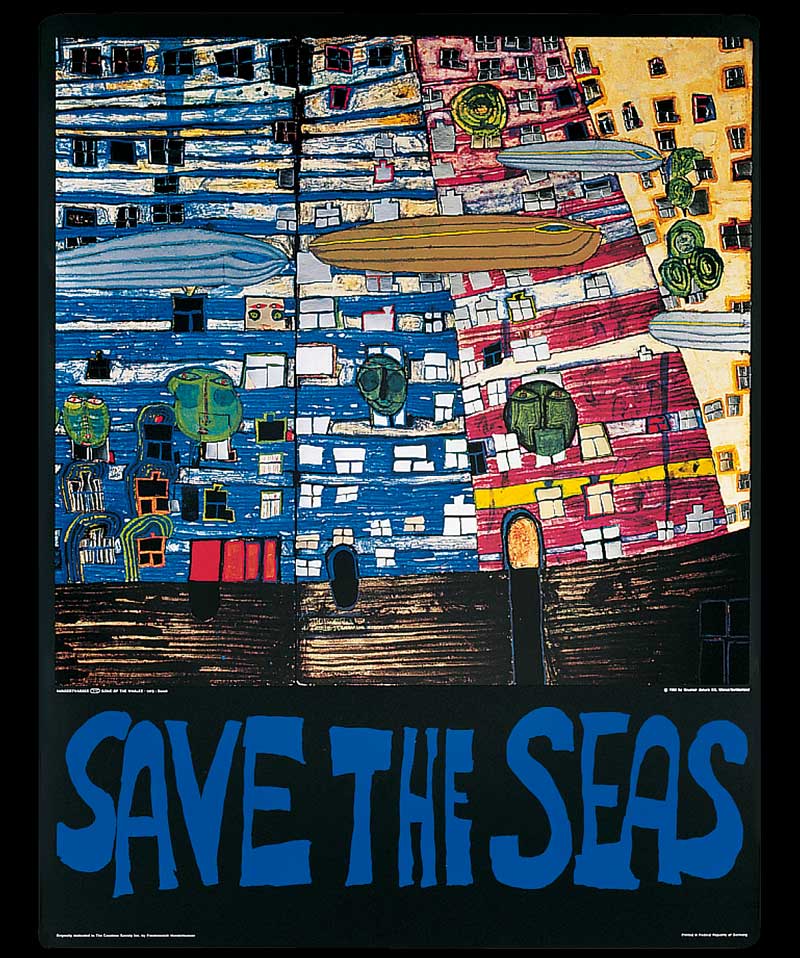 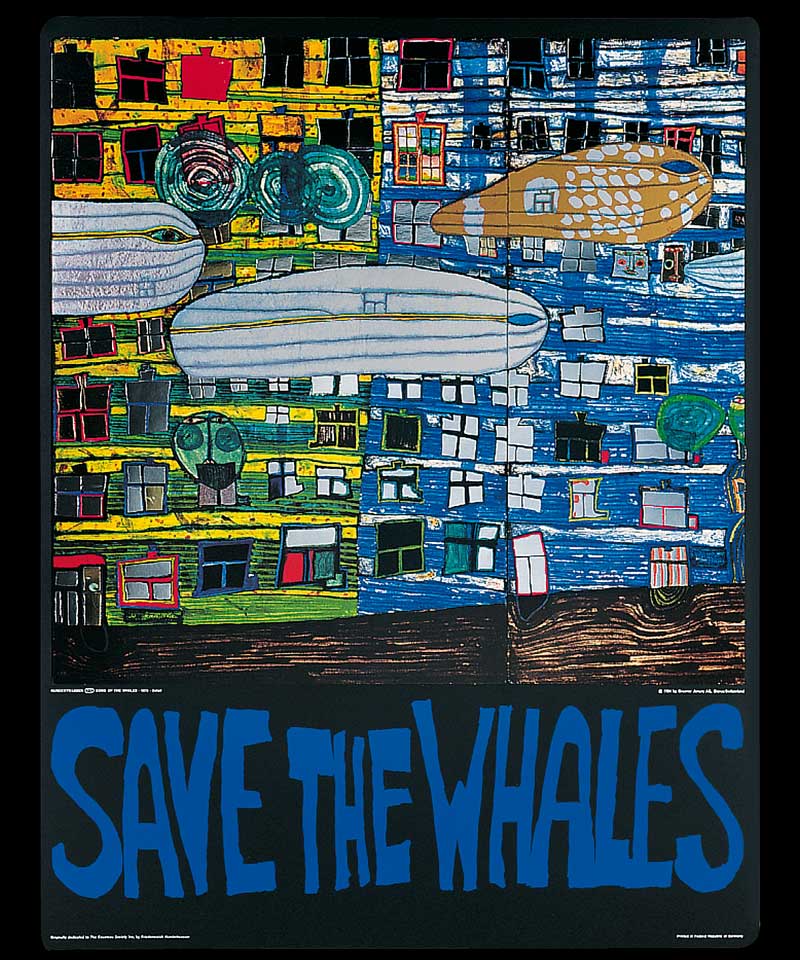 HUNDERTWASSERS
BAUWERKE
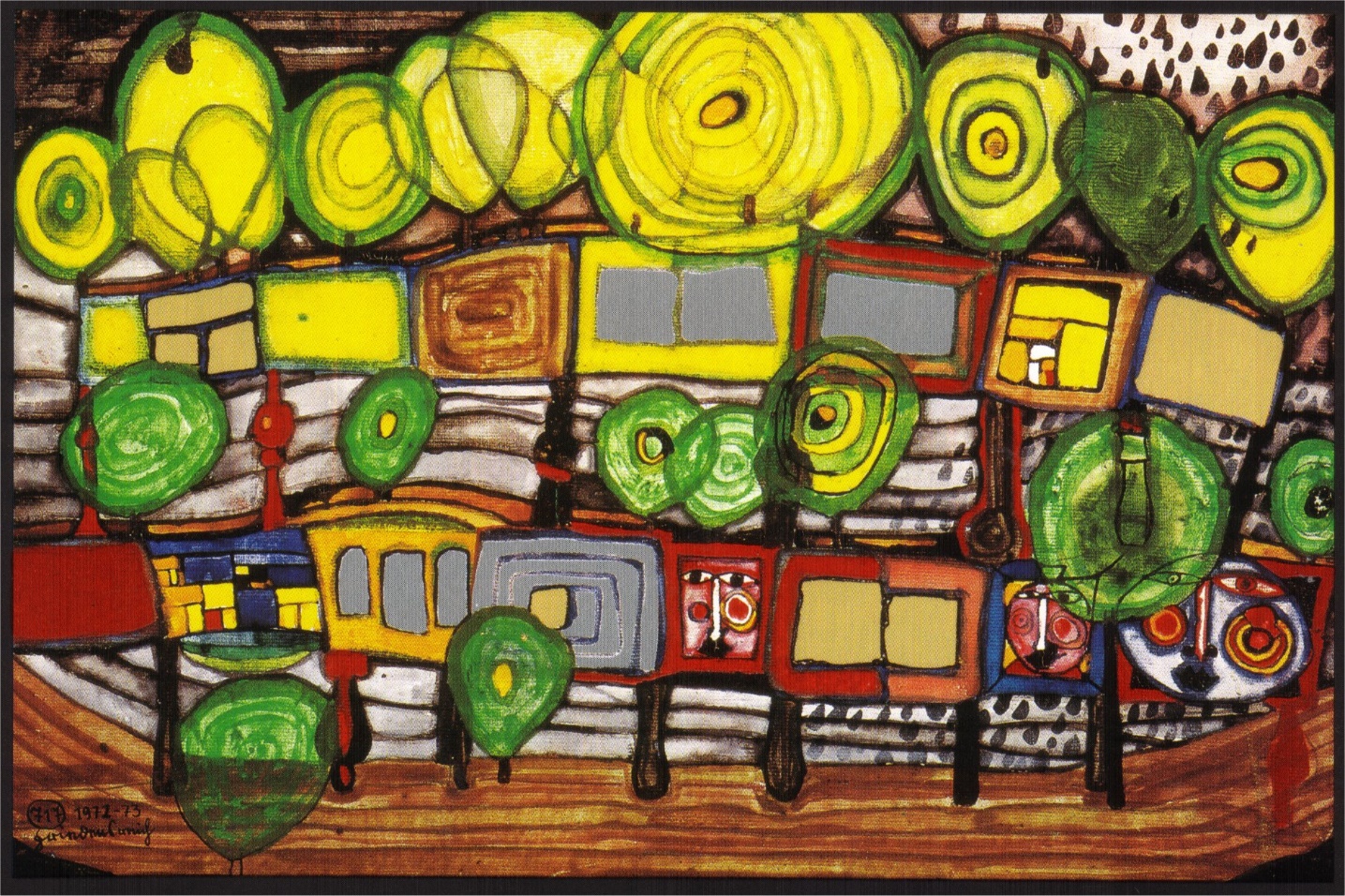 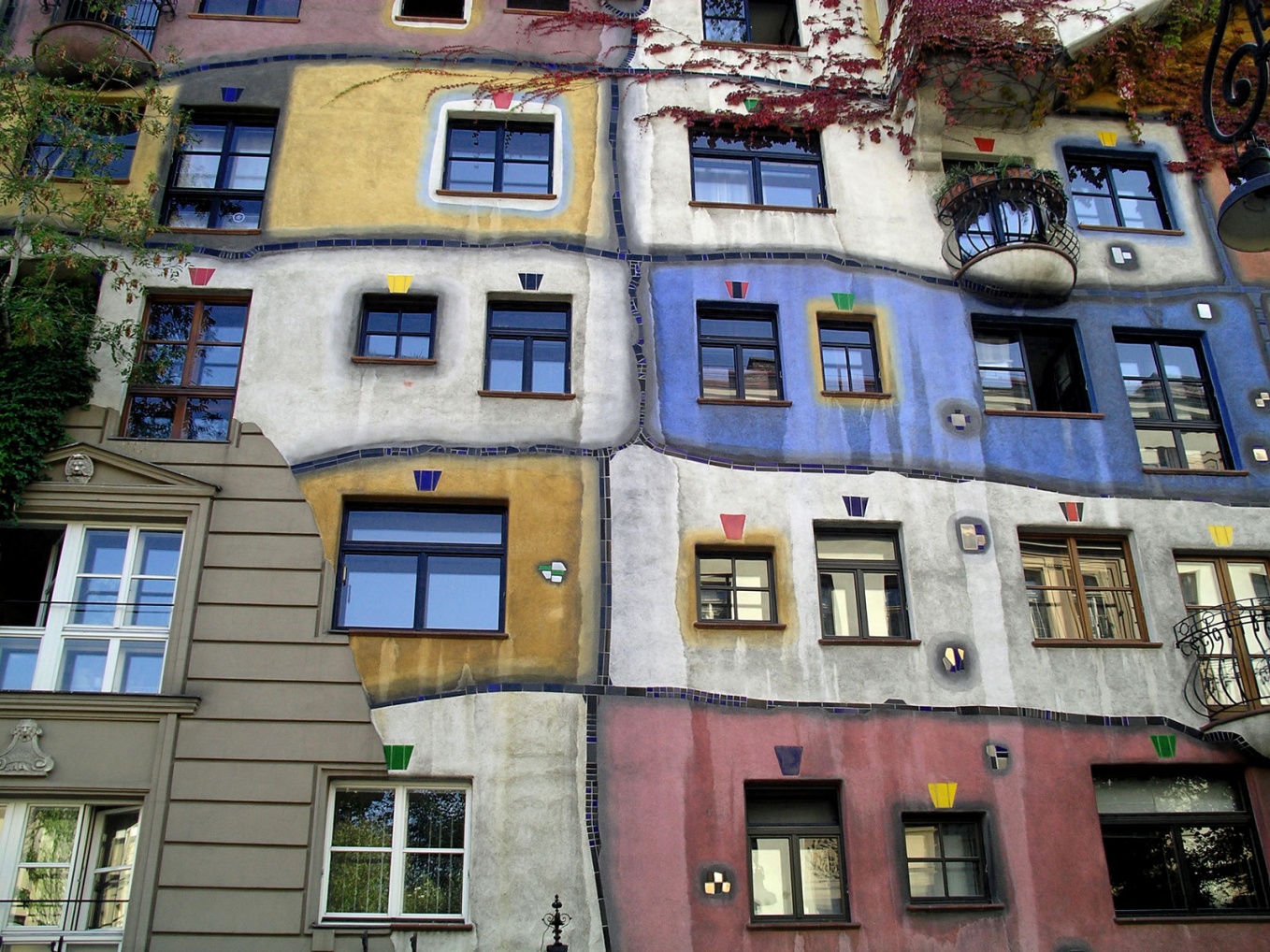 DAS HUNDERTWASSER-HAUS
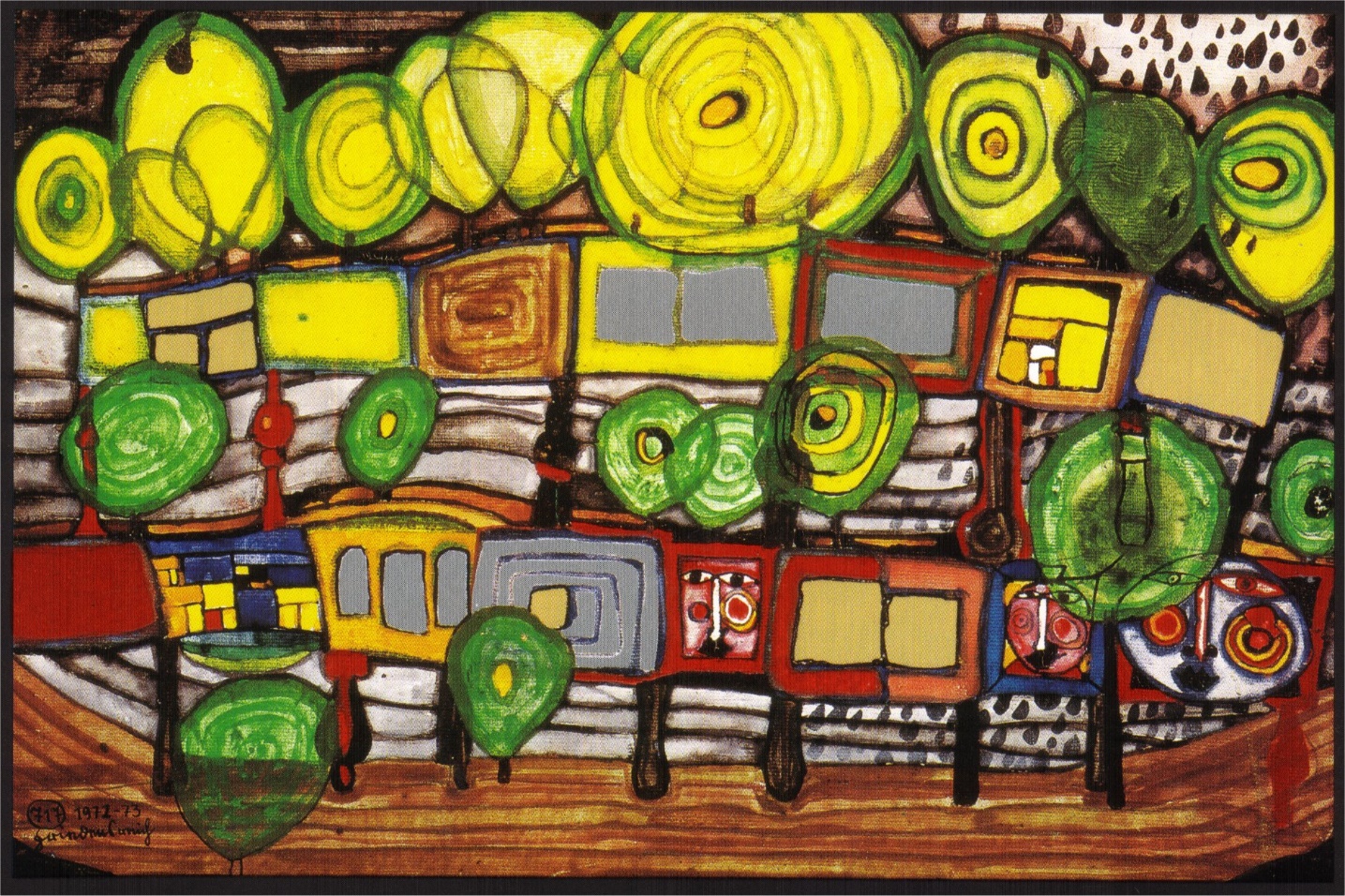 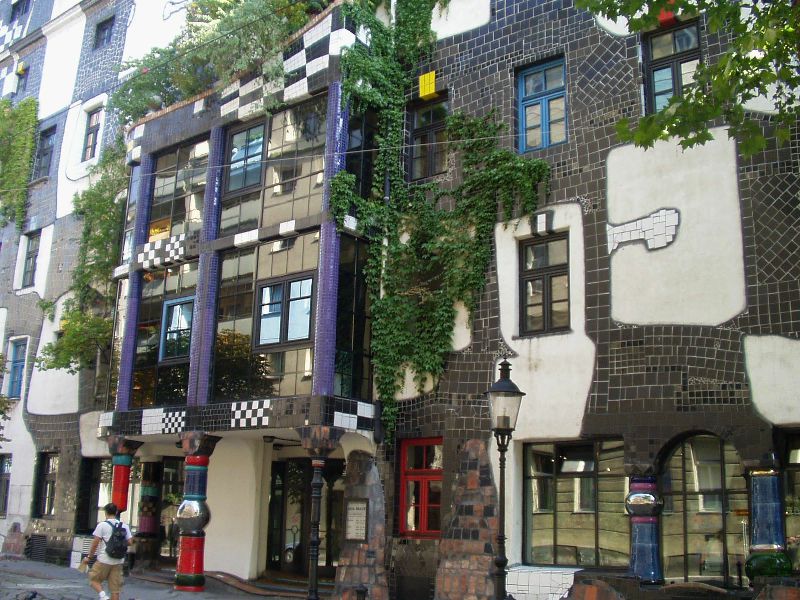 DAS KUNSTHAUS WIEN
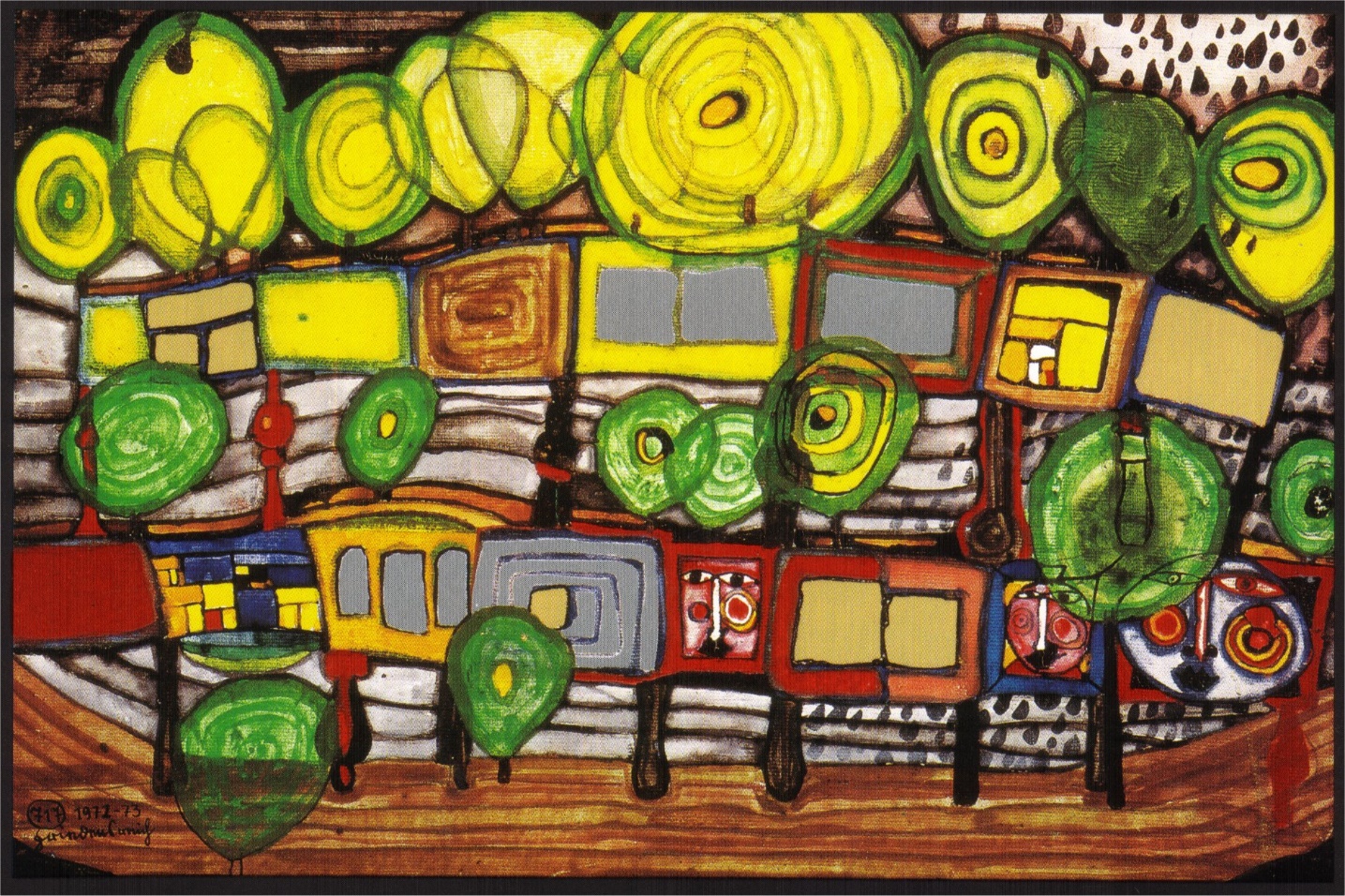 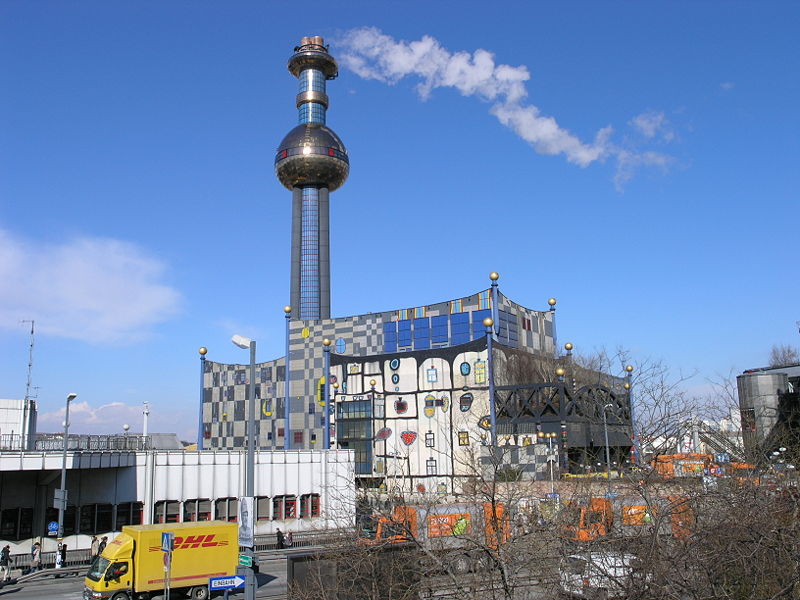 DAS FERNWÄRMEWERK SPITTELAU
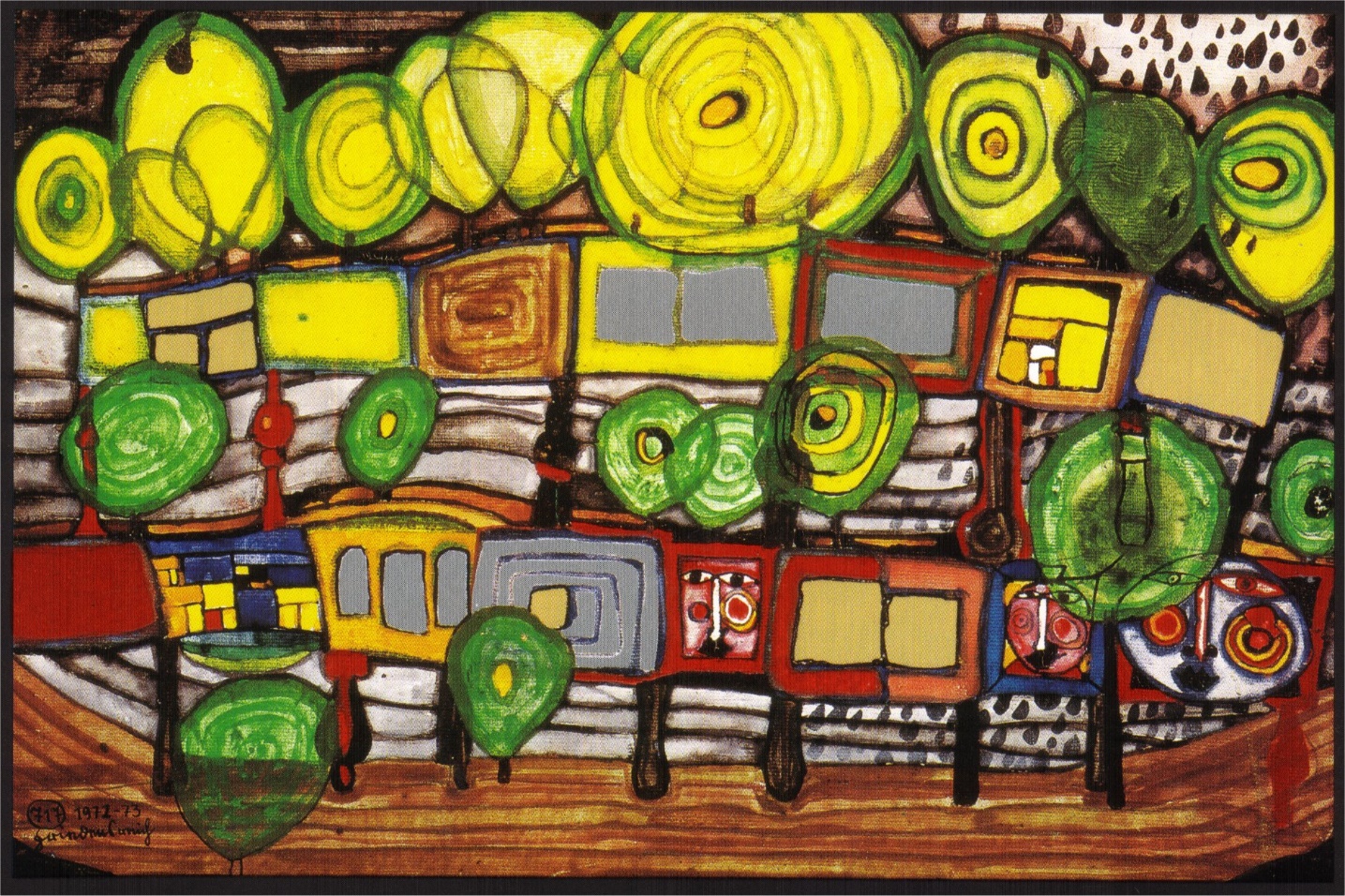 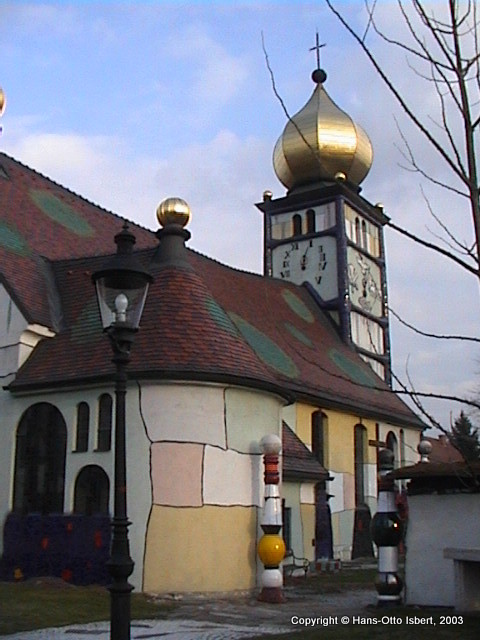 DIE SANKT-BARBARA-KIRCHE
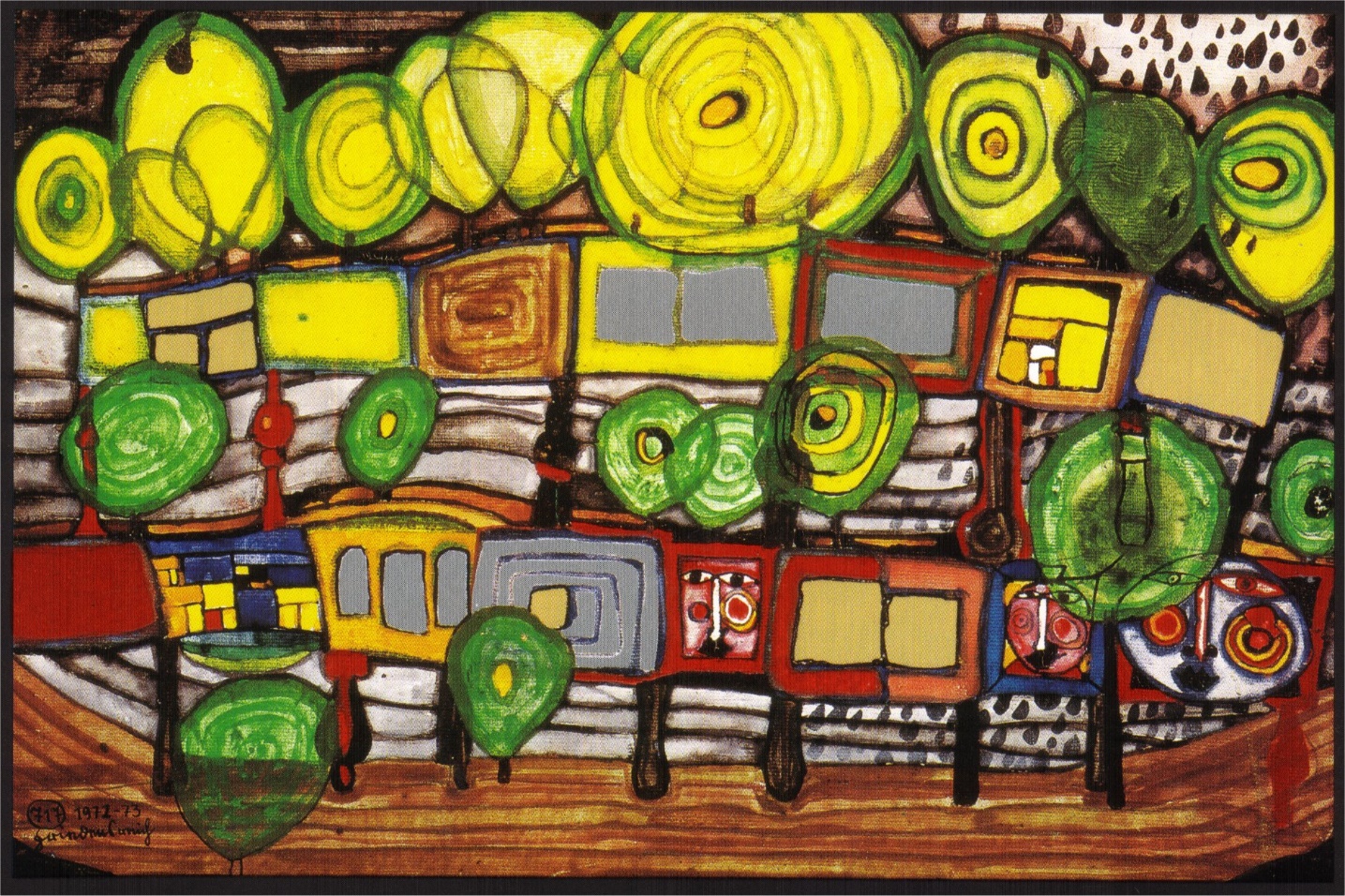 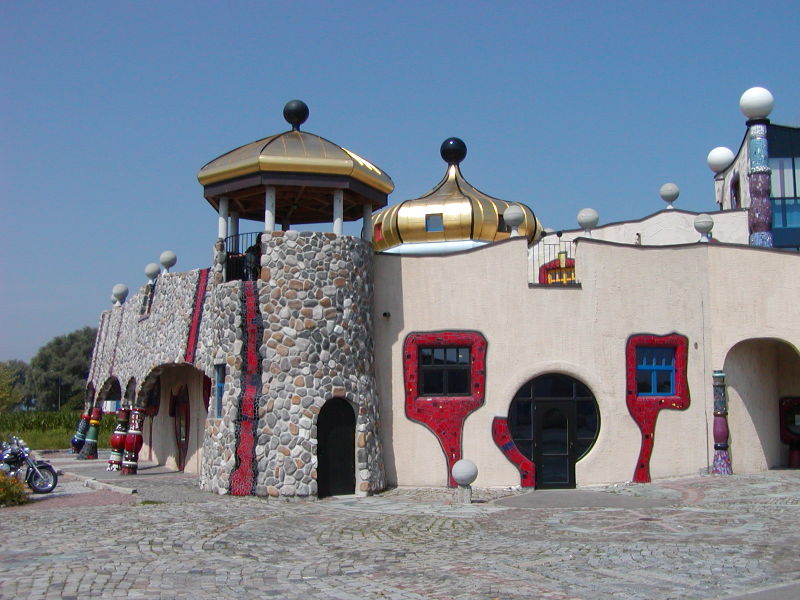 MARKTHALLE ALTENRHEIN - SCHWEIZ
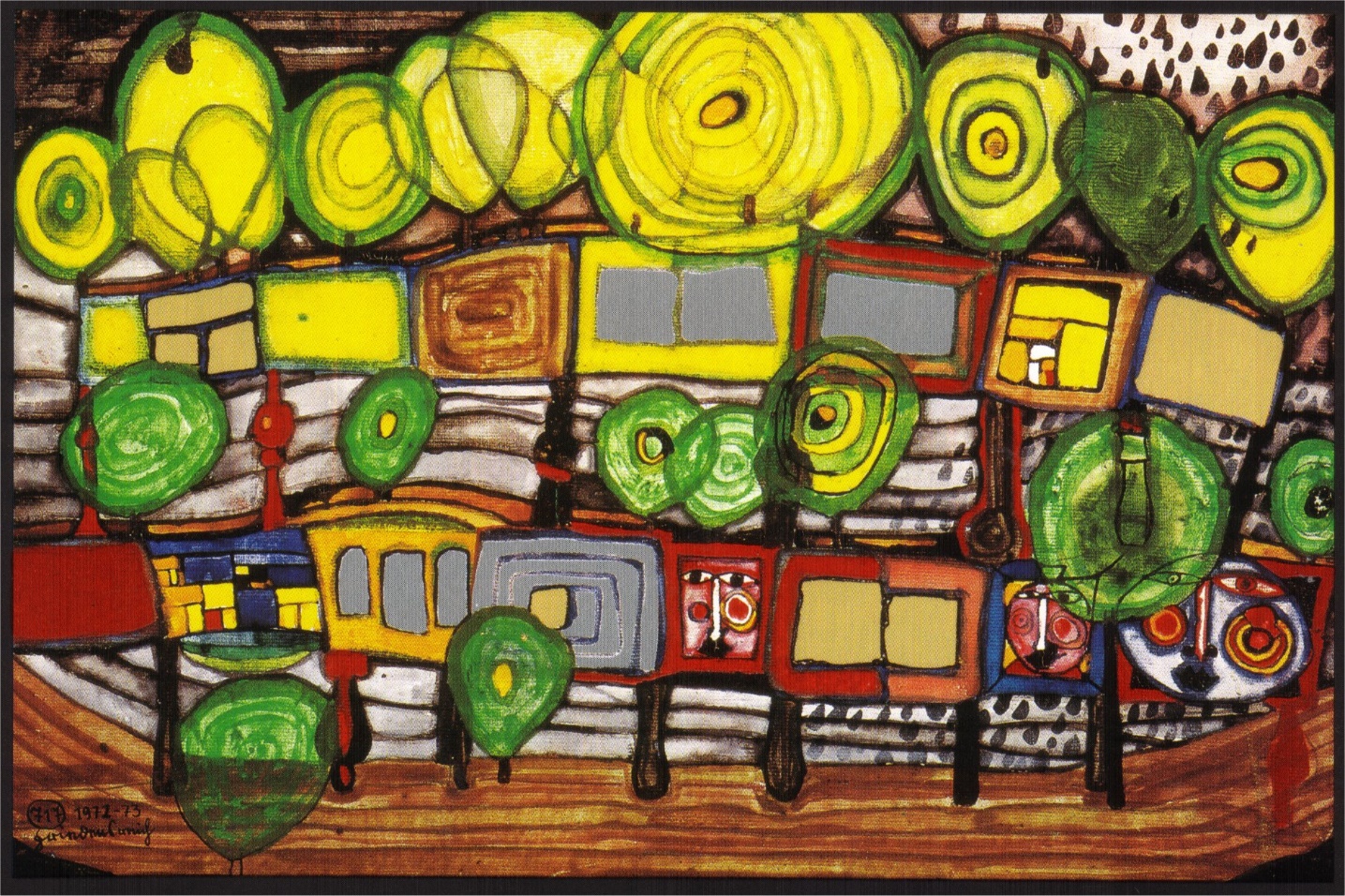 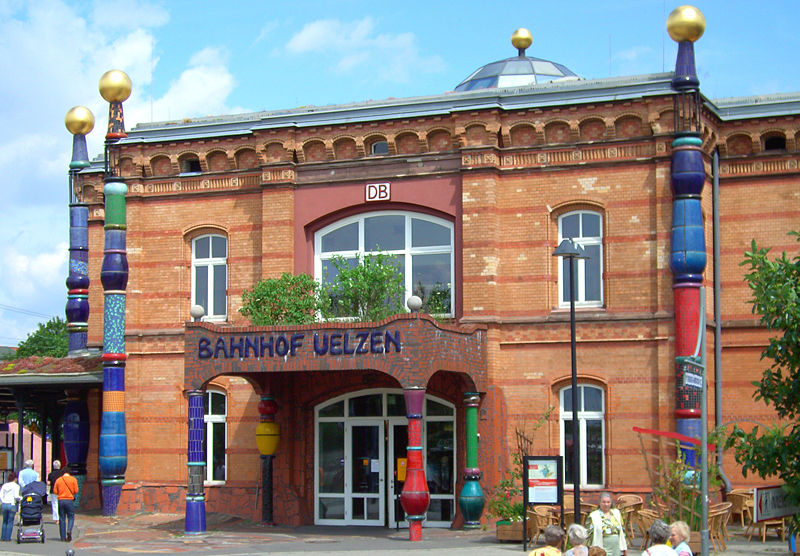 HUNDERTWASSERBAHNHOF
UELZEN - DEUTSCHLAND
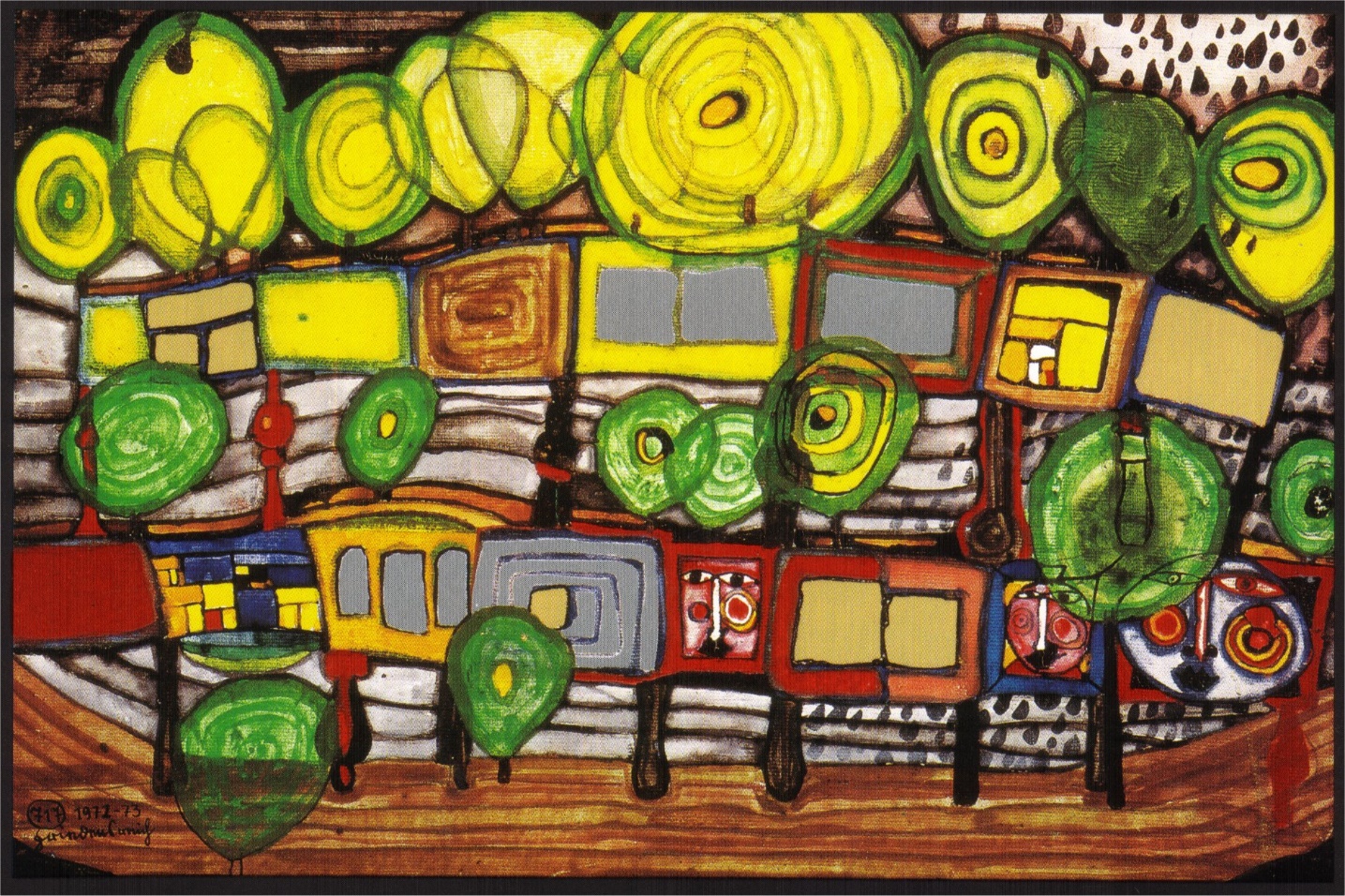 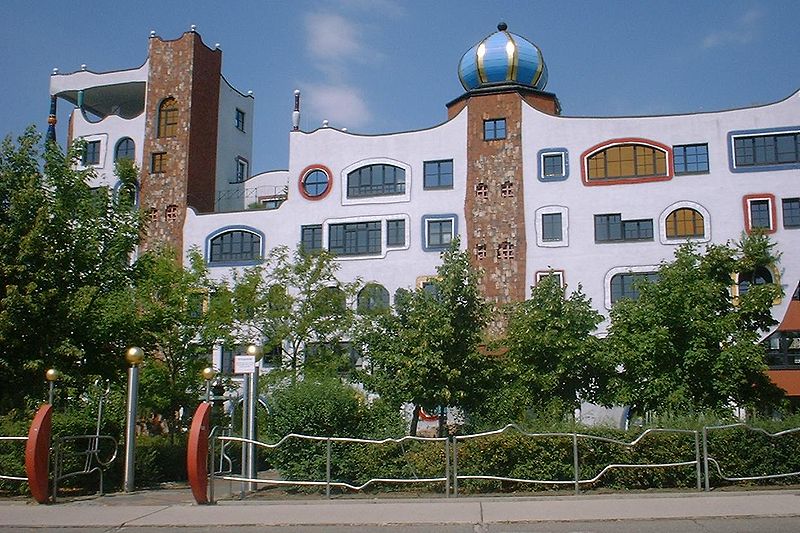 HUNDERTWASSERSCHULE
WITTENBERG - DEUTSCHLAND
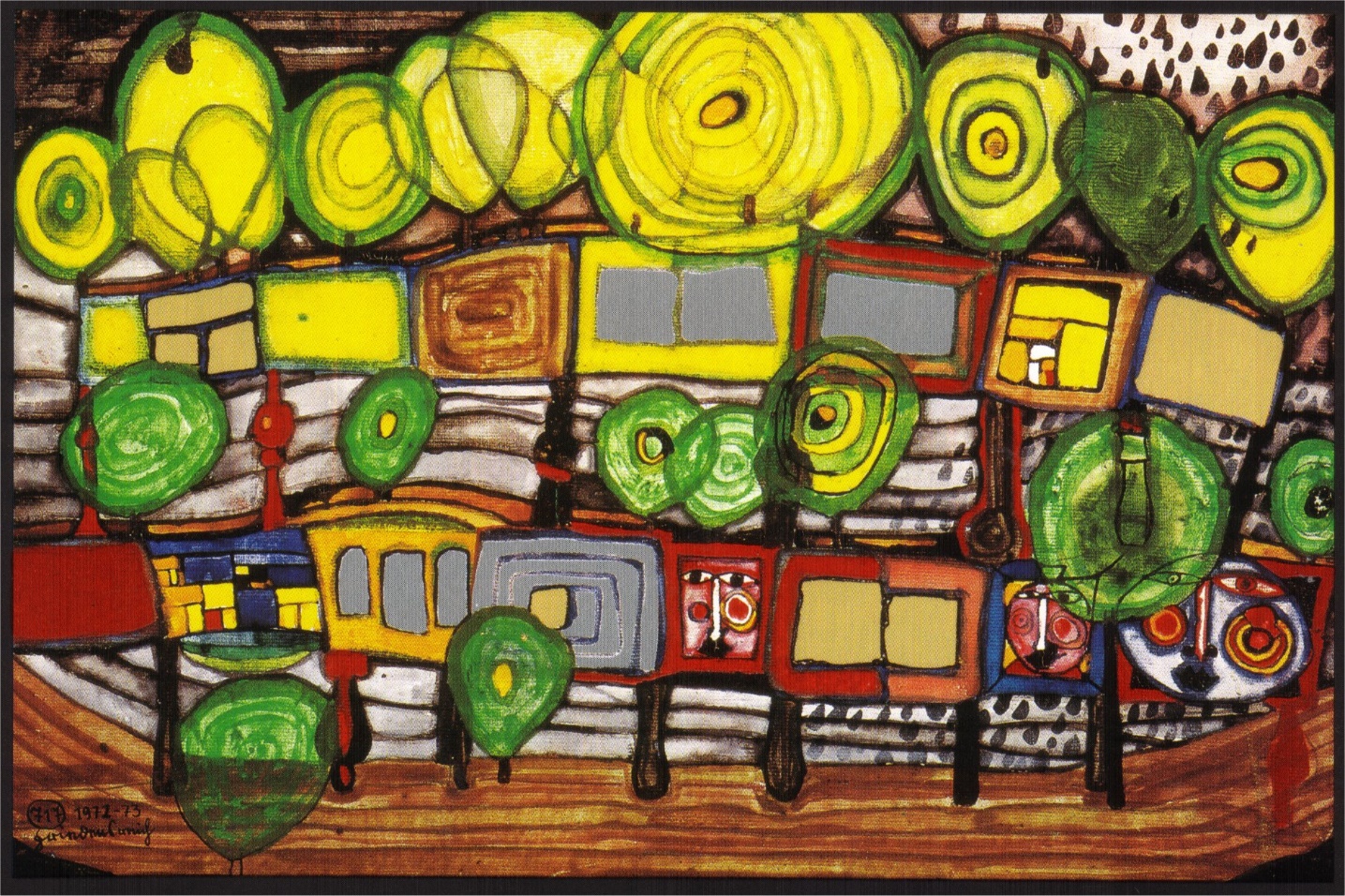 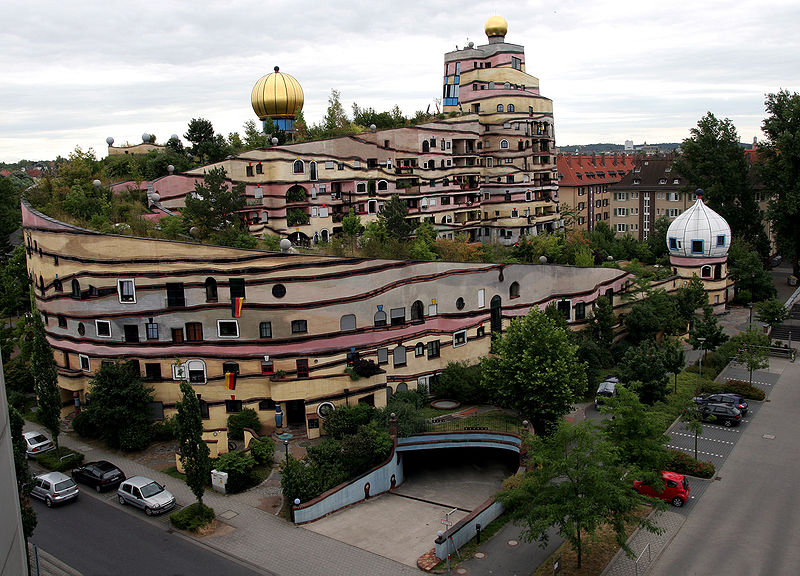 WALDSPIRALE
DARMSTADT - DEUTSCHLAND
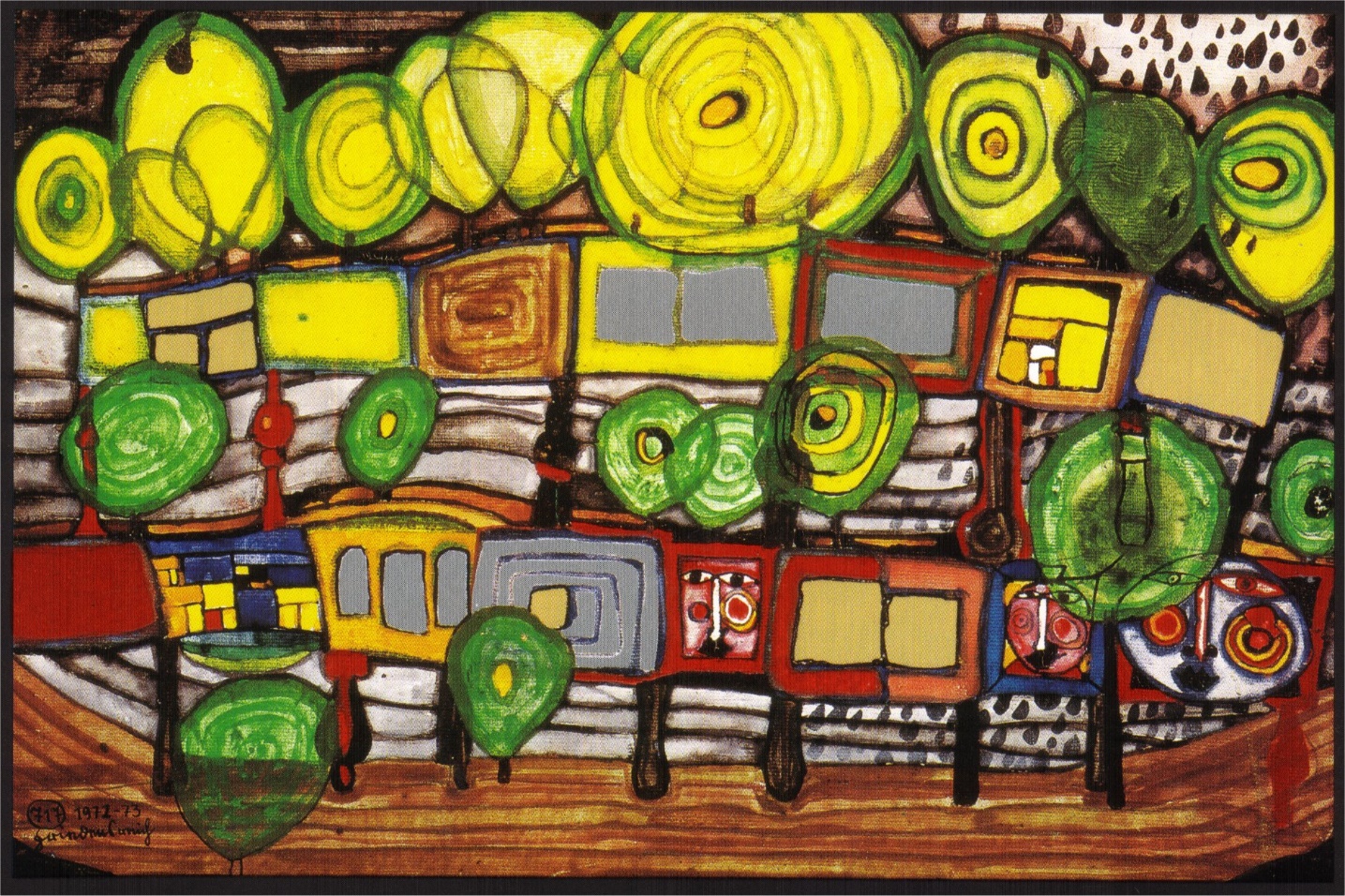 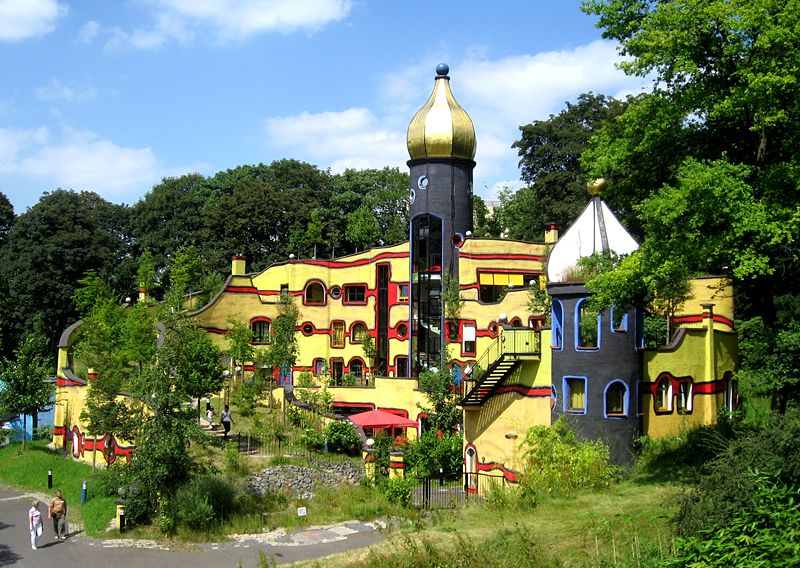 RONALD MCDONALD HAUS
ESSEN - DEUTSCHLAND
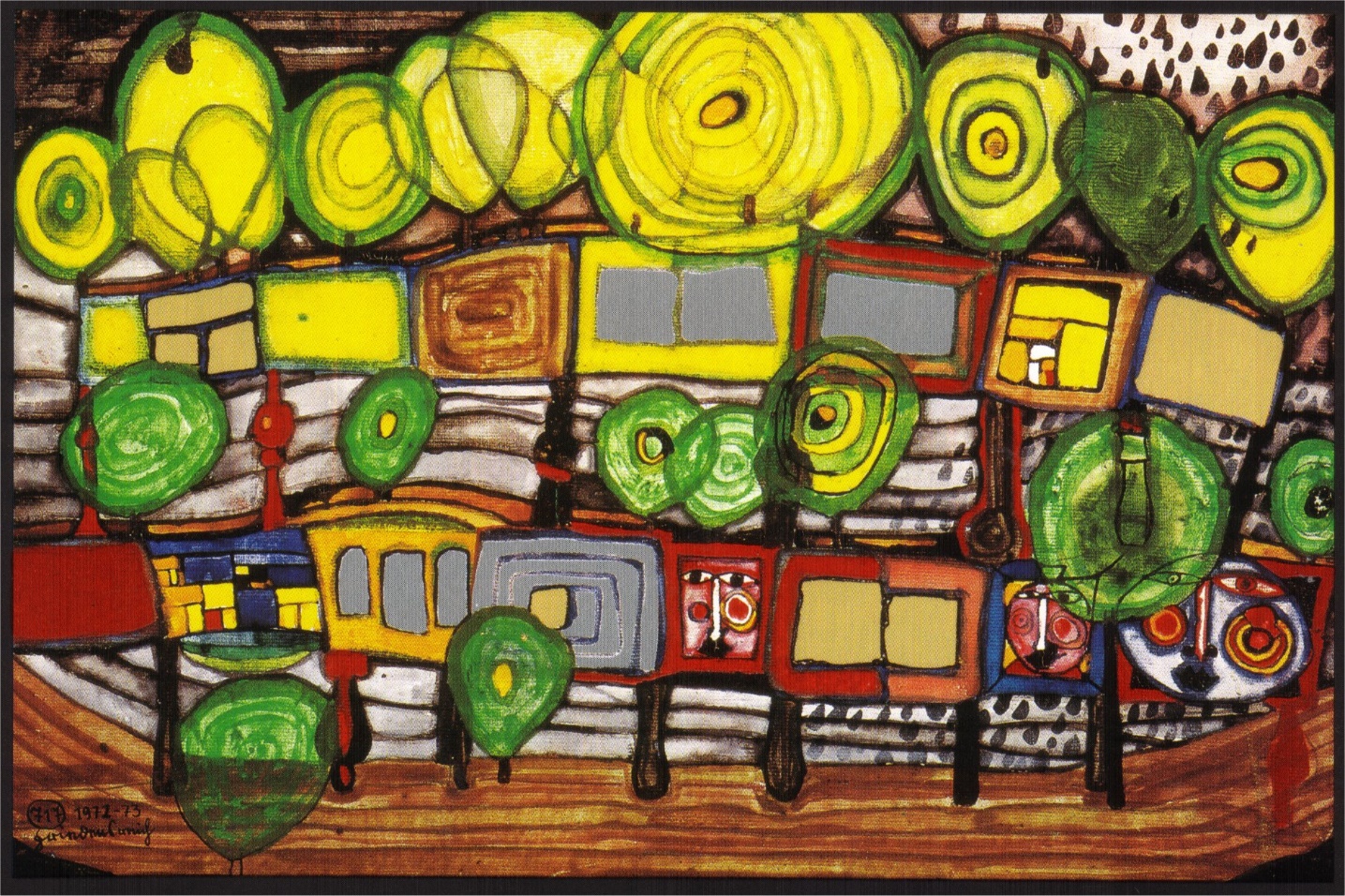 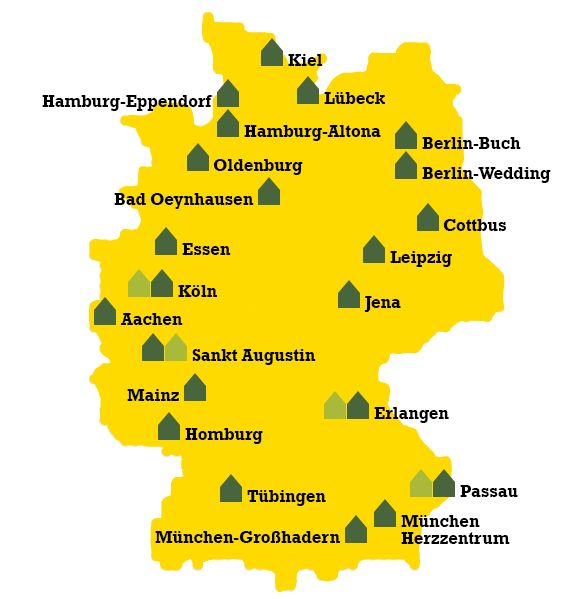 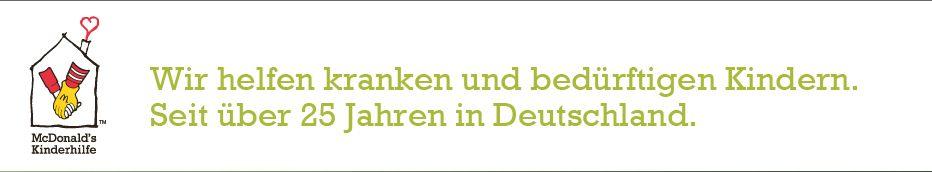 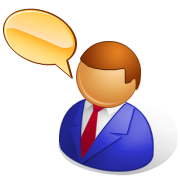 HUNDERTWASSERS
ARCHITEKTUR
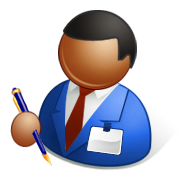 (Arbeitsblatt)
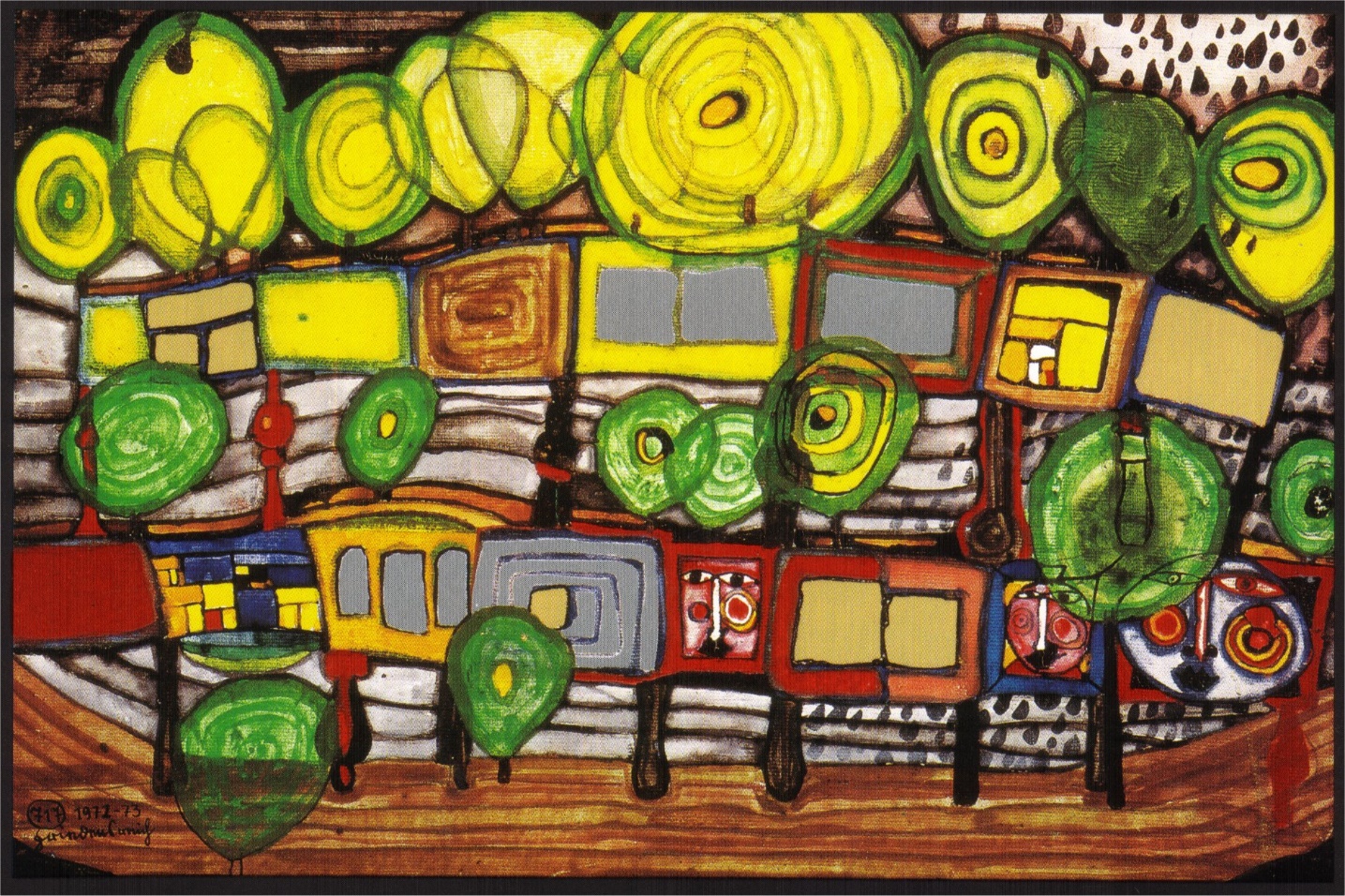  Was ist das Thema von diesem Dokument? (Der Titel kann dir helfen!)
 Finde 3 Berufe!
 Welche Wörter verstehst du? (englische oder französische Wörter können dir helfen!)
 Finde 3 Zeitangaben!
 Jetzt kannst du schon Hundertwassers Architektur definieren!
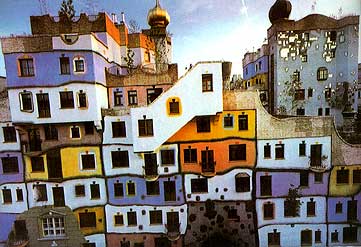 Er findet die moderne Architektur des 20. Jahrhunderts krank und langweilig.
Er will Grün in die Häuser integrieren
und pflanzt Bäume auf den Dachterrassen.
Seine Architektur soll in Harmonie mit der Natur sein.
Er baut Häuser mit vielen Kurven, wenigen geraden Linien, bunten Fassaden, vielen Farben und lustigen Formen.
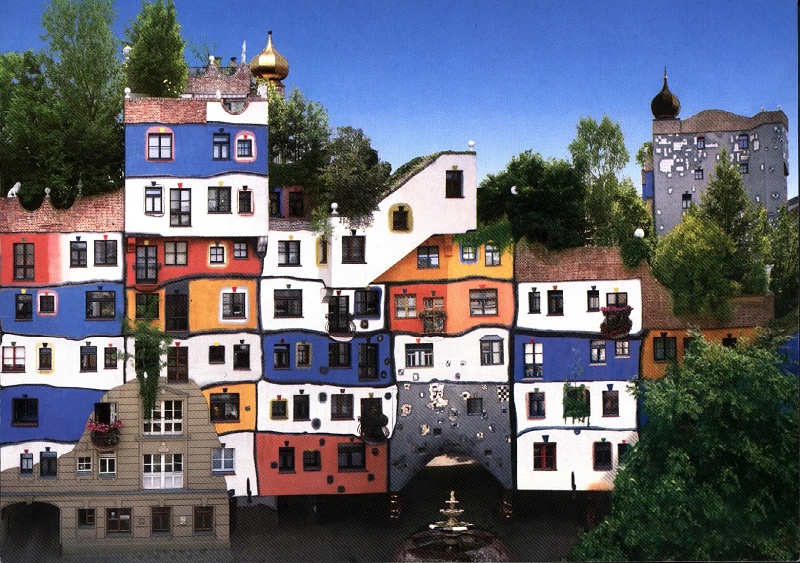 Das Hundertwasserhaus
1977
Wien
Was ist typisch
für Hundertwasser?
Typisch für Hundertwasser sind:
❏ symmetrische Formen		❏ gerade Linien
❏ große schwarze Fenster		❏ Bäume auf den Terrassen
❏ bunte Fassaden		❏ kleine bunte Fenster
❏ traurige Farben		❏ krumme Linien
❏ Beton auf den Terrassen	❏ graue Fassaden
❏ unsymmetrische Formen	❏ lustige Farben
❏ eine konservative Architektur	❏ eine originelle Architektur
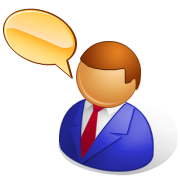 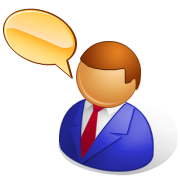 Diese Architektur gefällt mir (nicht), weil …